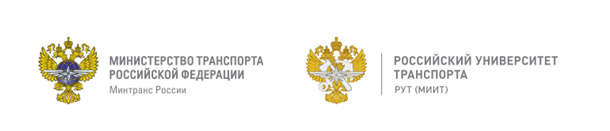 Деятельность ДОО «Голубь мира»,  Отряда волонтеров.Юнармейское движение. Музей боевой славы и истории________________________________________________
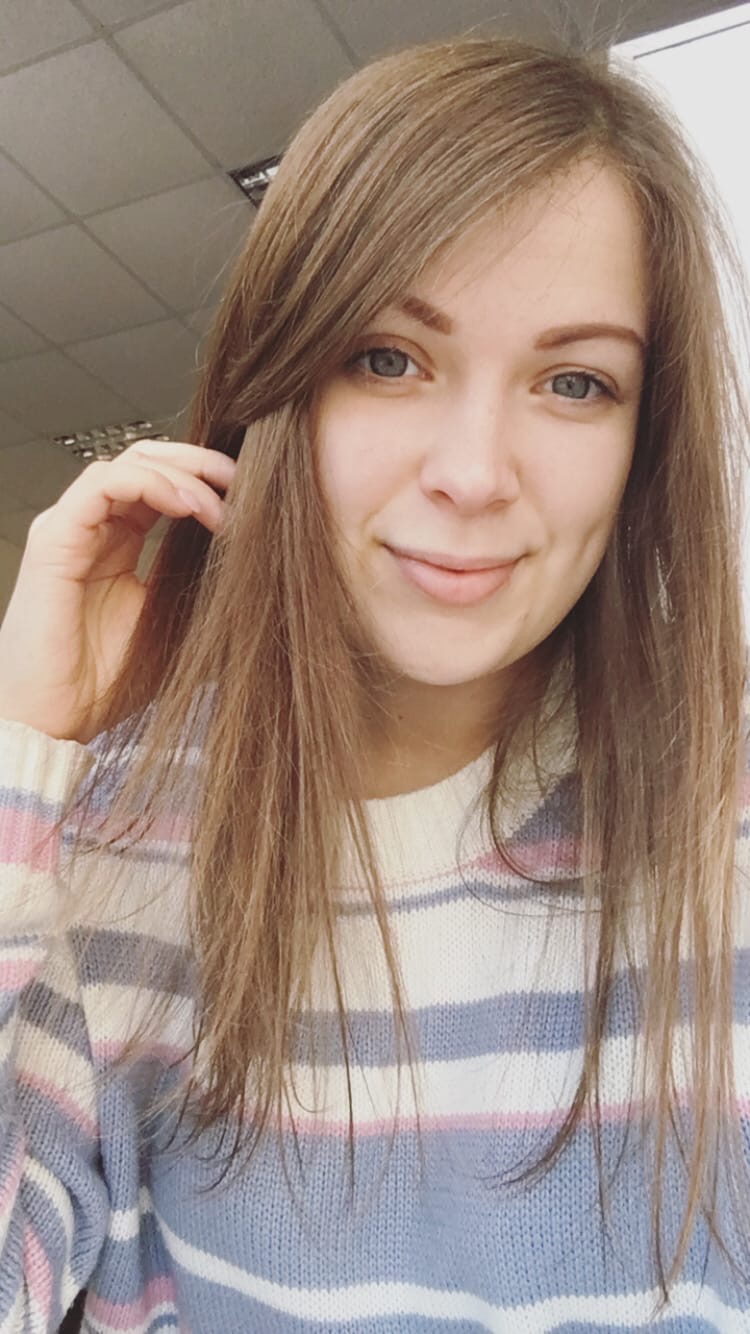 Полунин 
Андрей
Иванович
Руководитель
Отряда 
Юнармии
Кузнецова 
Татьяна 
Михайловна
Руководитель 
отряда 
волонтеров
Сербина 
Ирина 
Станиславовна
Руководитель 
ДОО «Голубь мира»
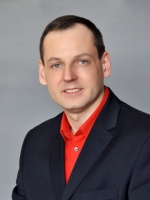 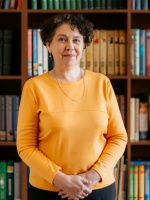 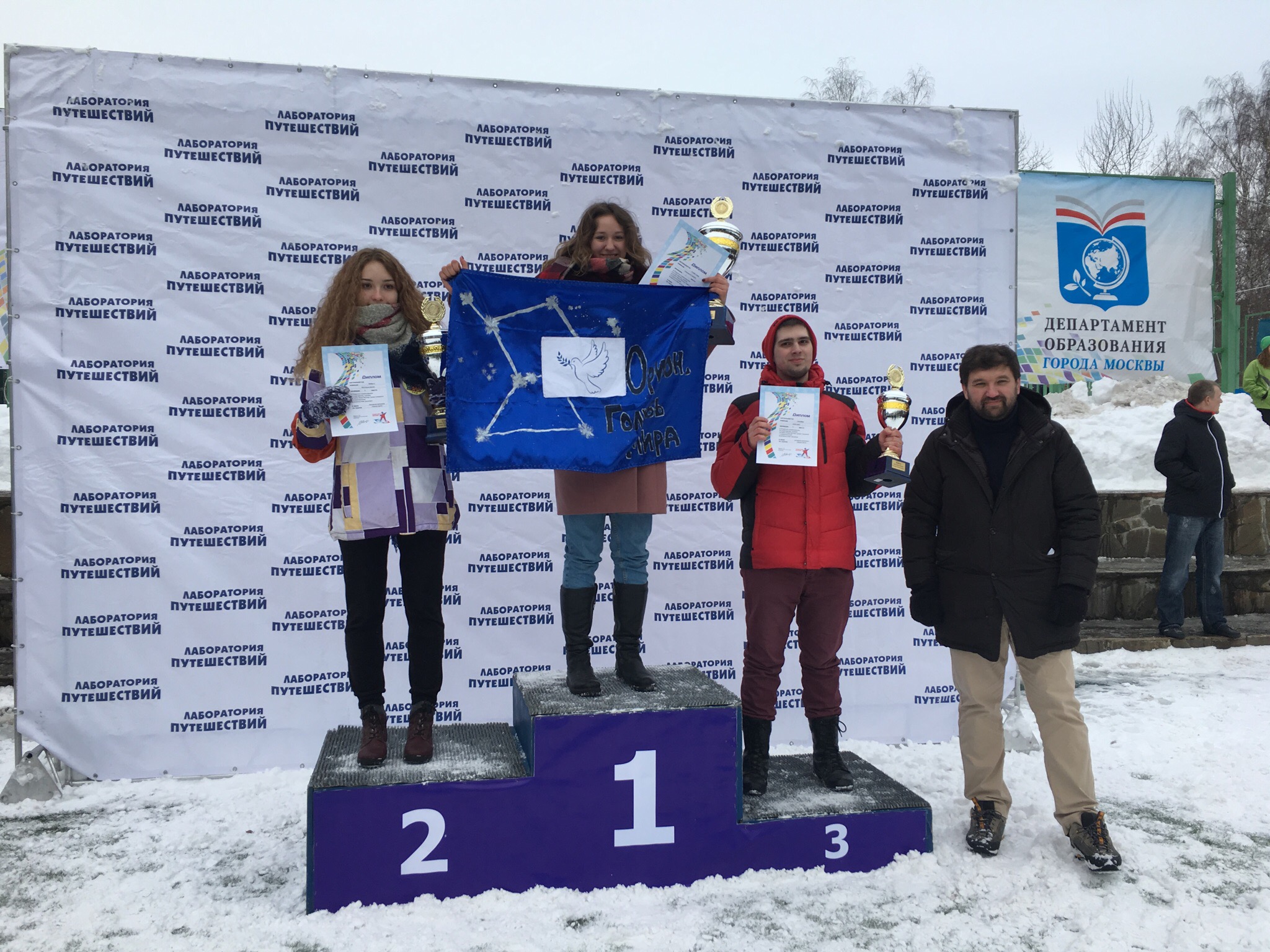 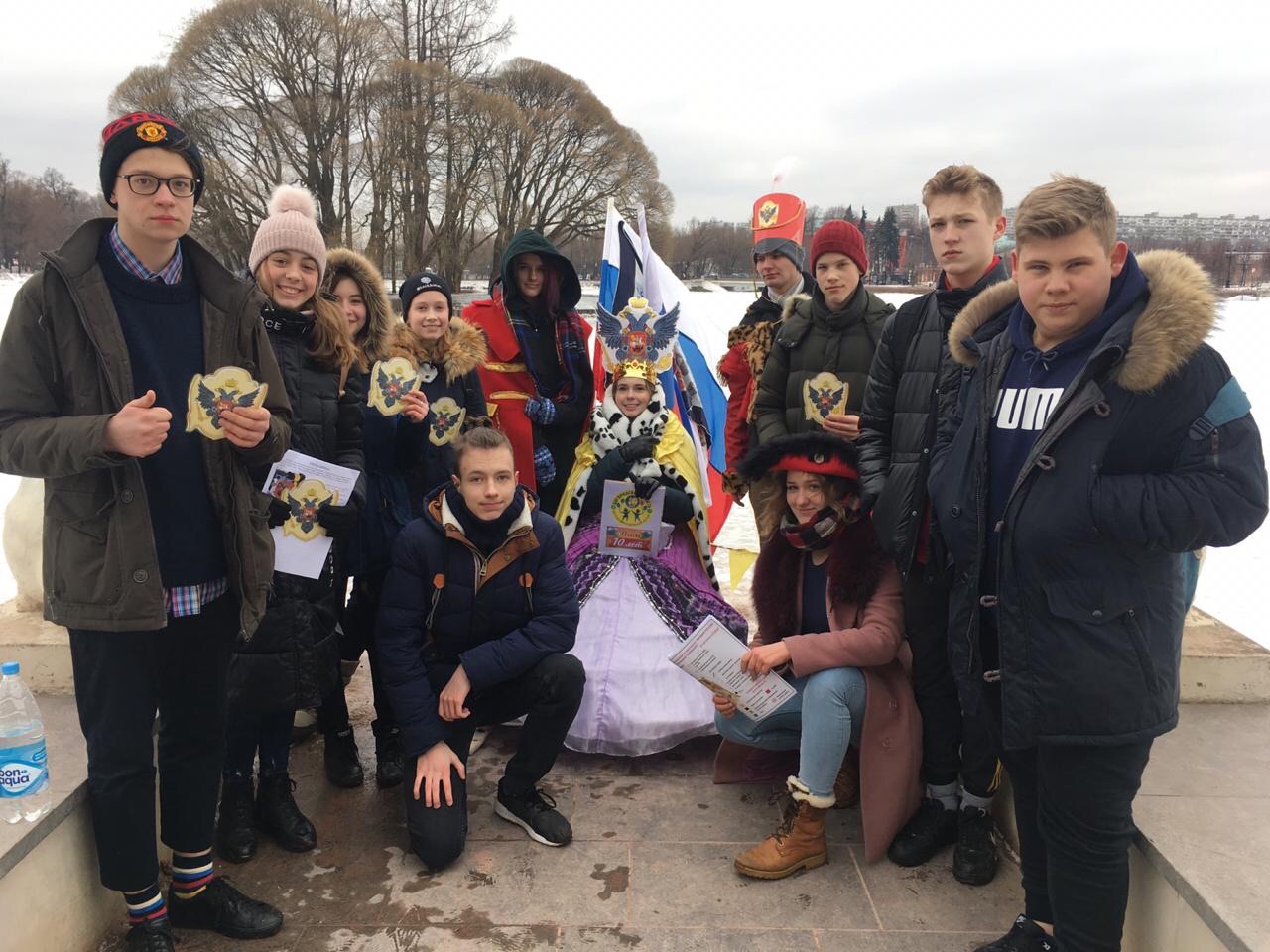 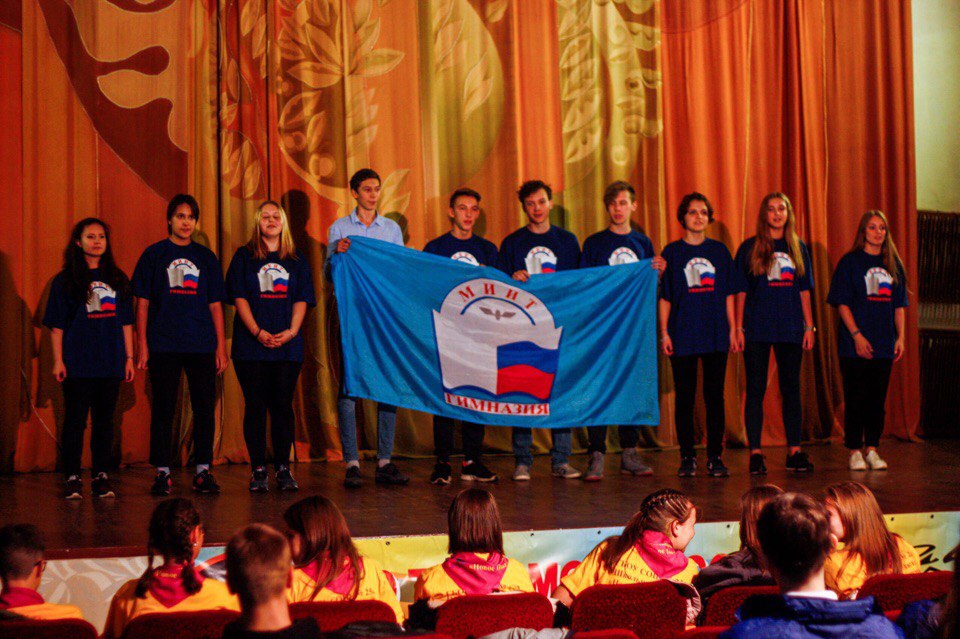 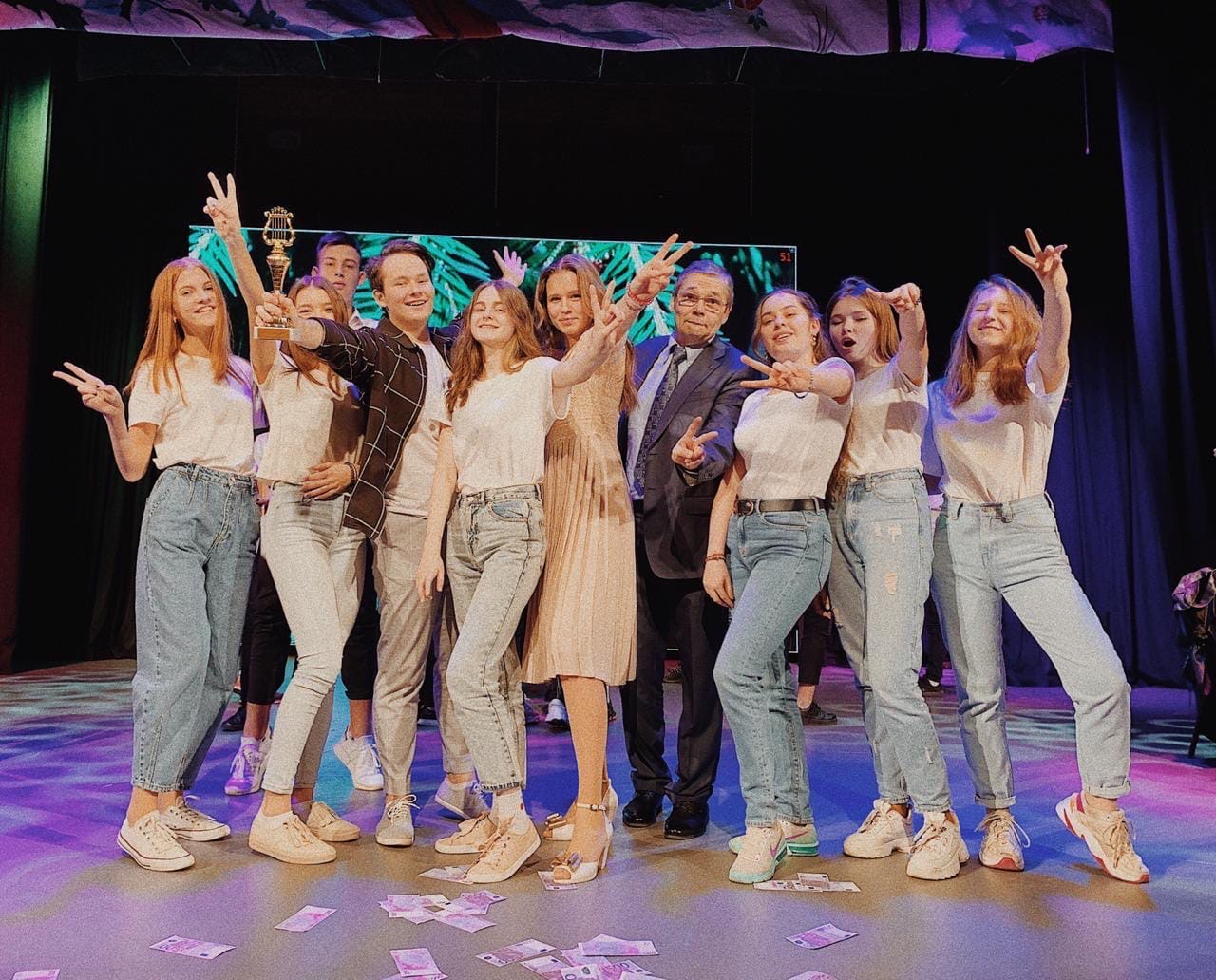 НАПРАВЛЕНИЕ ДЕЯТЕЛЬНОСТИГРАЖДАНСКО-ПАТРИОТИЧЕСКОЕ
ПАТРОНАТНЫЕ АКЦИИ НА ПЯТНИЦКОМ КЛАДБИЩЕ
ДЕНЬ СОЛИДАРНОСТИ В БОРЬБЕ С ТЕРРОРИЗМОМ
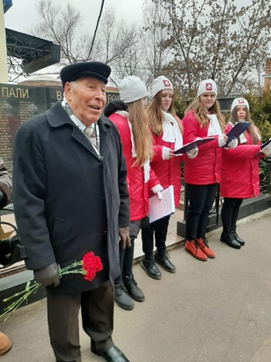 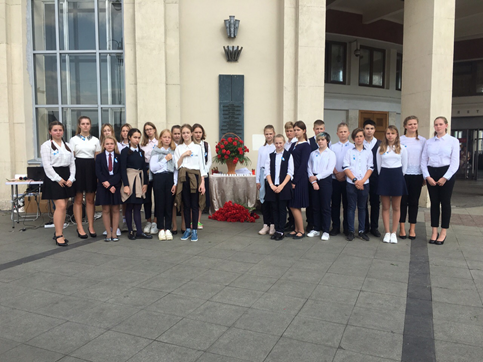 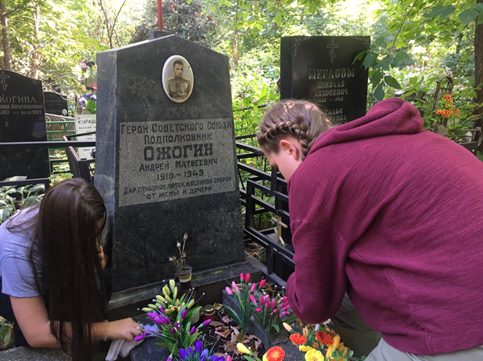 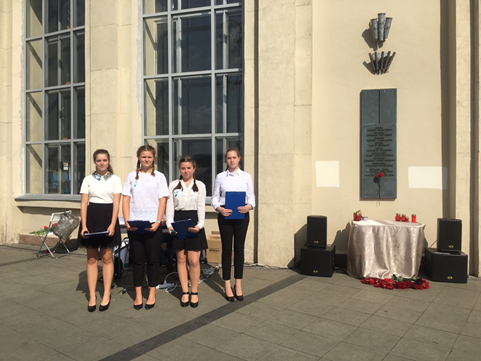 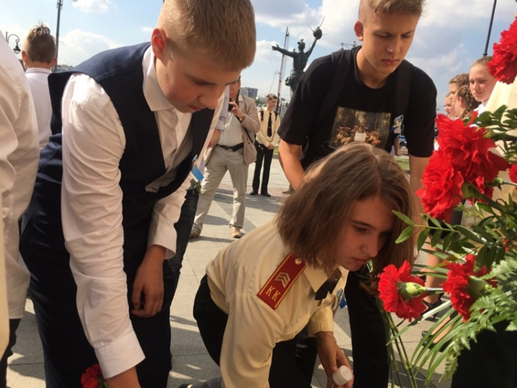 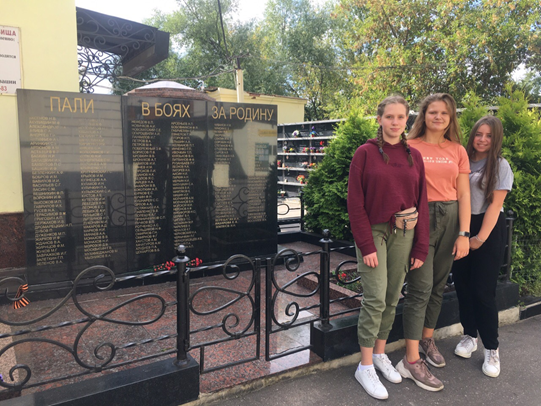 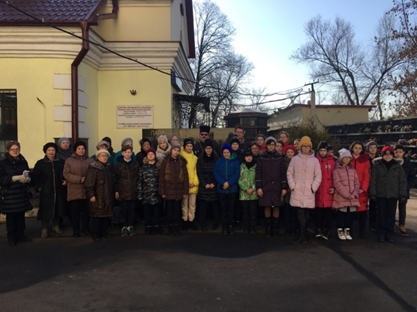 ТОРЖЕСТВЕННЫЙ МАРШ НА КРАСНОЙ ПЛОЩАДИ 7 НОЯБРЯ ПОСВЯЩЕННЫЙ ВОЕННОМУ ПАРАДУ 1941 ГОДА
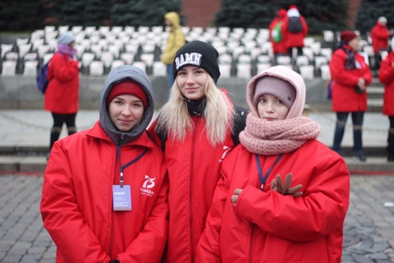 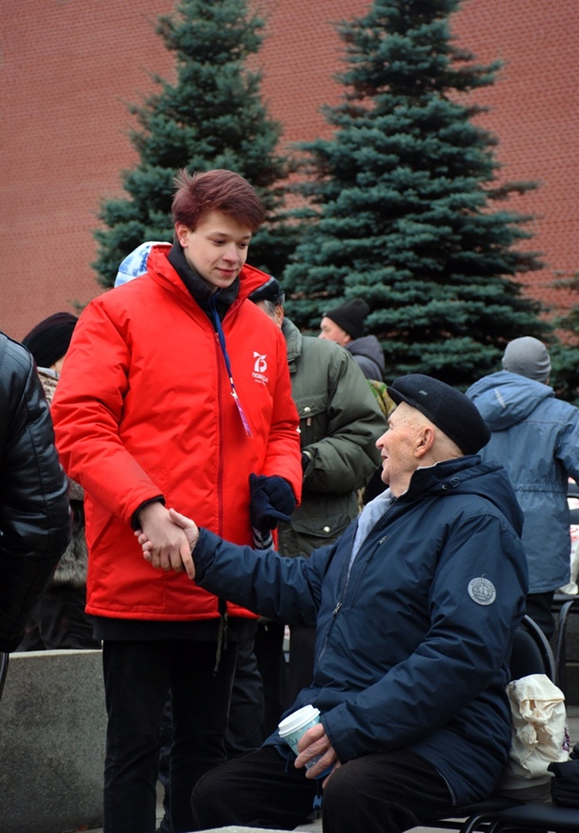 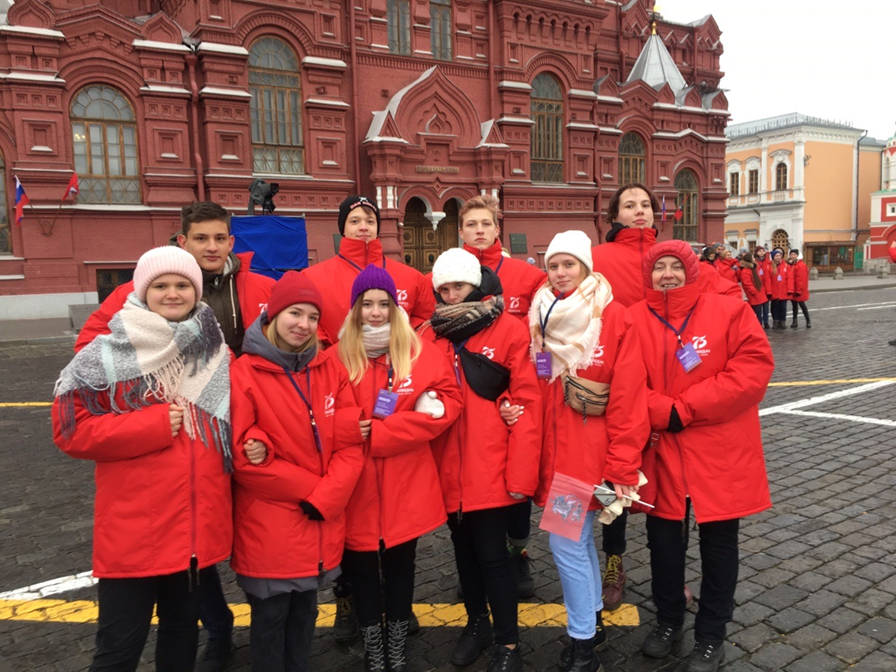 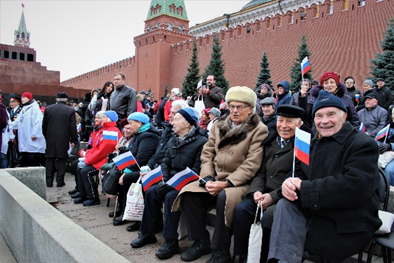 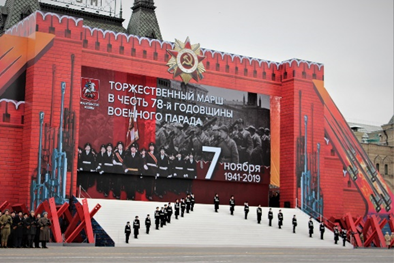 БЕССМЕРТНЫЙ ПОЛК 9 МАЯ
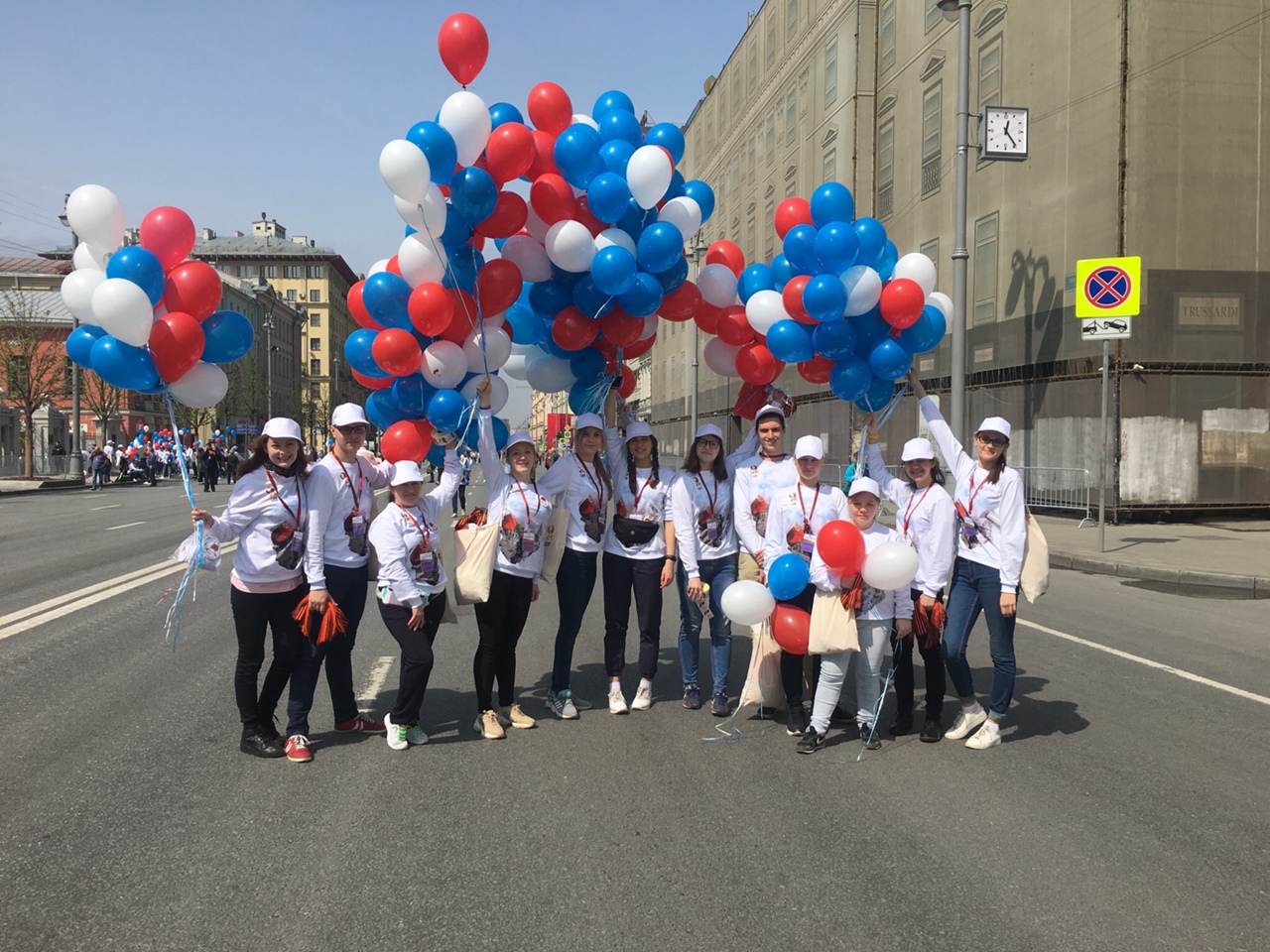 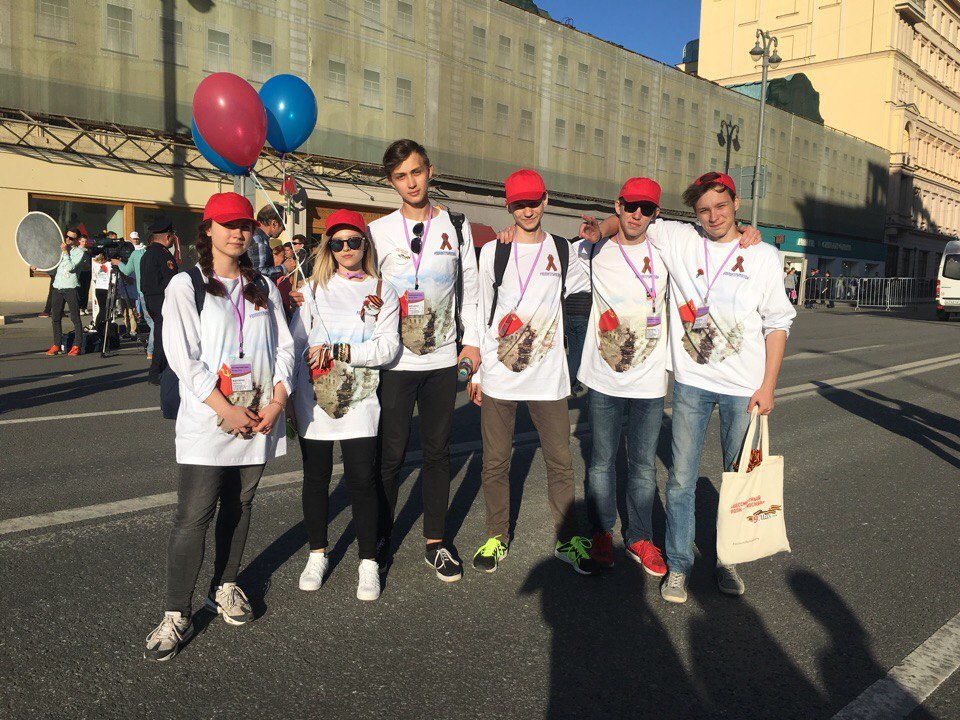 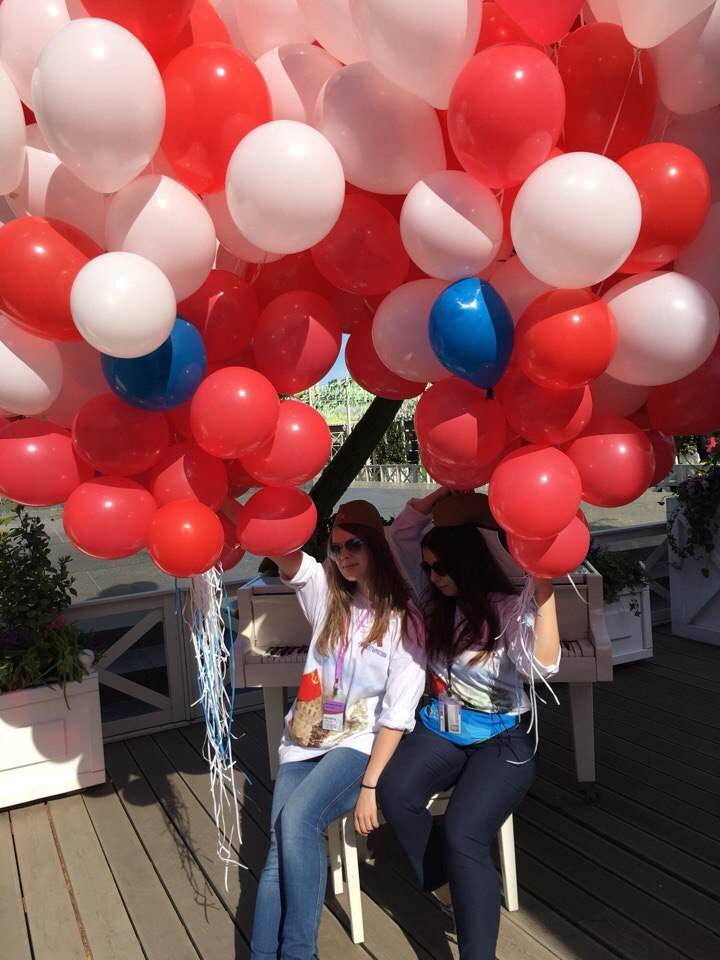 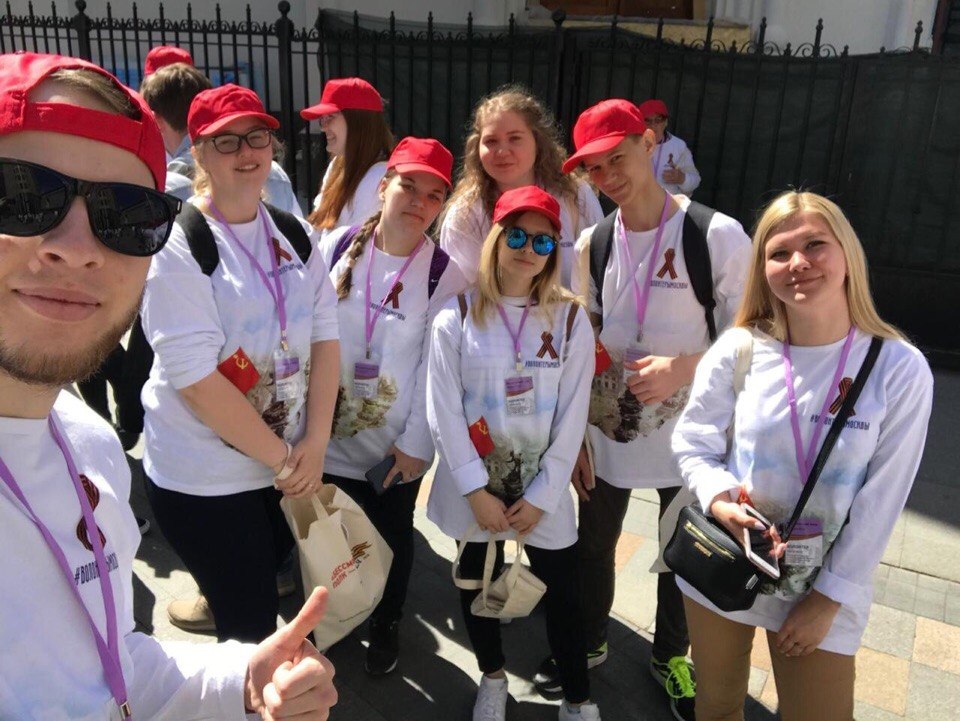 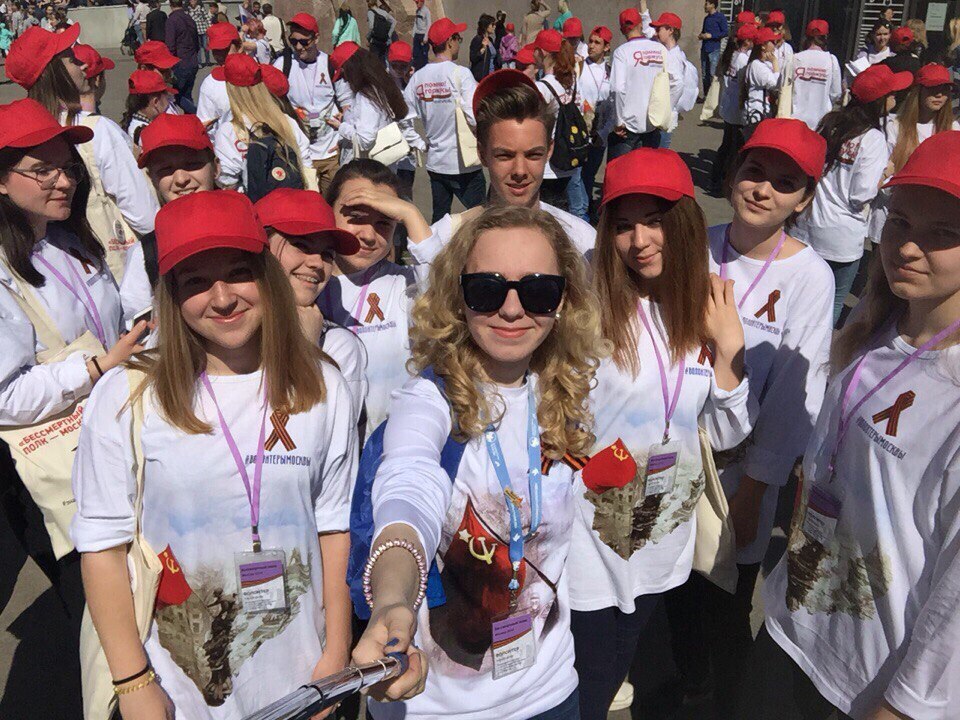 НАПРАВЛЕНИЕ ДЕЯТЕЛЬНОСТИСПОРТИВНОЕ
КУБОК МЭРА
БОЛЬШОЕ ПРИКЛЮЧЕНИЕ В СОКОЛЬНИКАХ
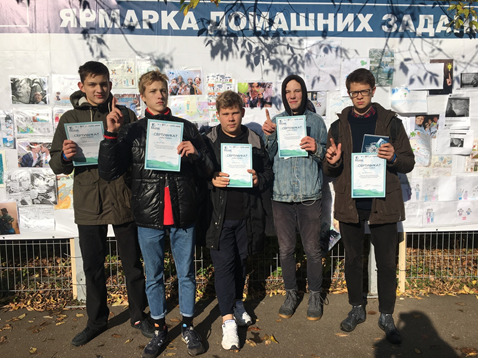 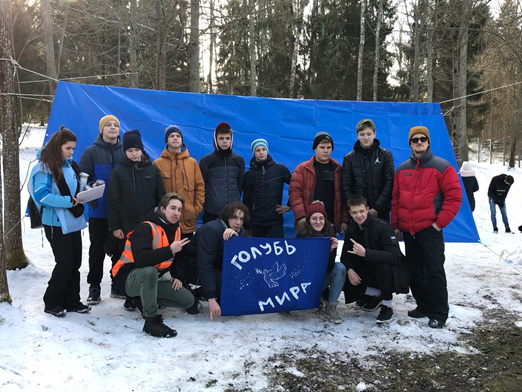 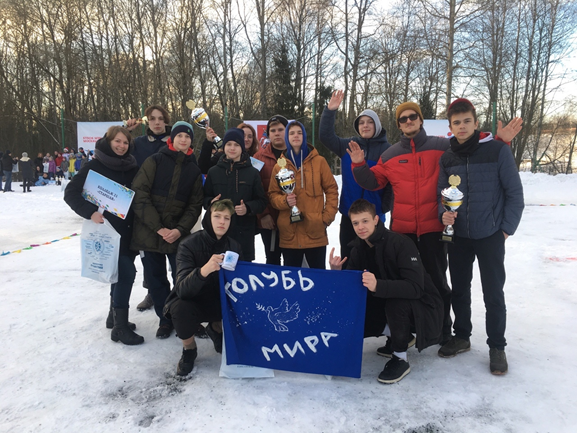 ИГРА-КВЕСТ «В ПОИСКАХ НЕОБЫЧНОГО»
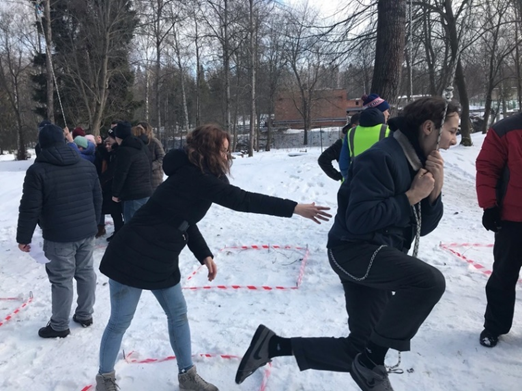 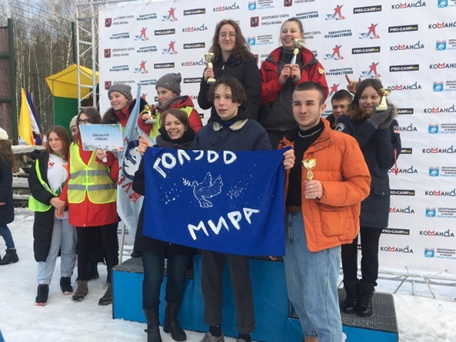 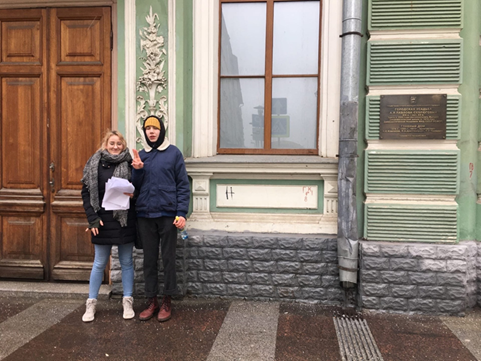 НАПРАВЛЕНИЕ ДЕЯТЕЛЬНОСТИЭКОЛОГИЧЕСКОЕ
«БУМАЖНЫЙ БУМ»
СБОР МАКУЛАТУРЫ
«ДОБРЫЕ КРЫШЕЧКИ»
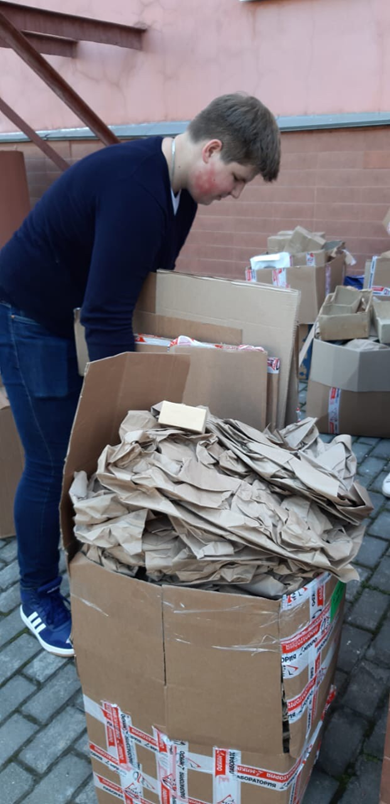 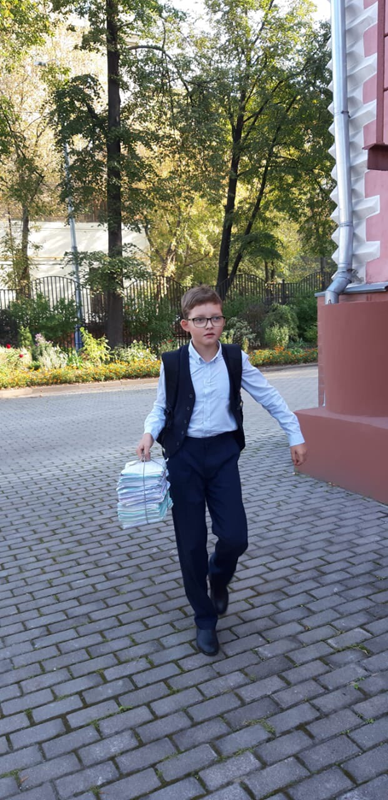 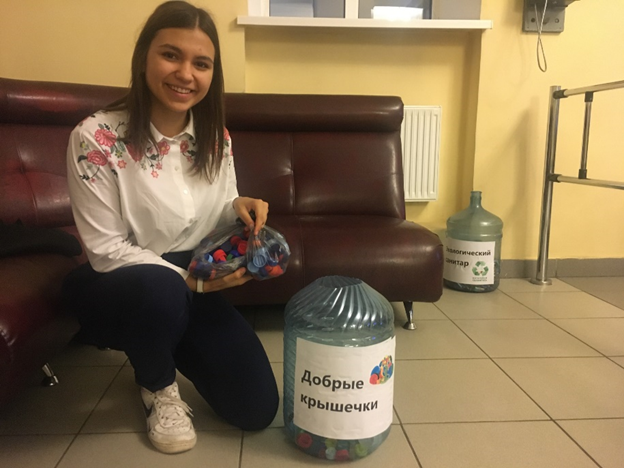 «ЭКОЛОГИЧЕСКИЙ САНИТАР»
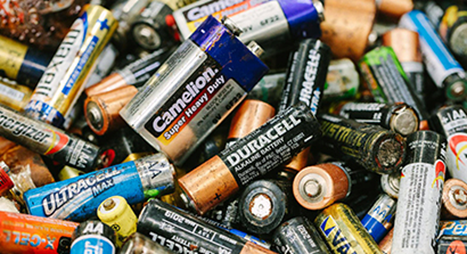 БЛАГОТВОРИТЕЛЬНЫЕ АКЦИИ
ПОМОЩЬ ДЕТСКОМУ ДОМУ «СОКОЛЕНОК»
«ДОСТУЧАТЬСЯ ДО НЕБЕС»
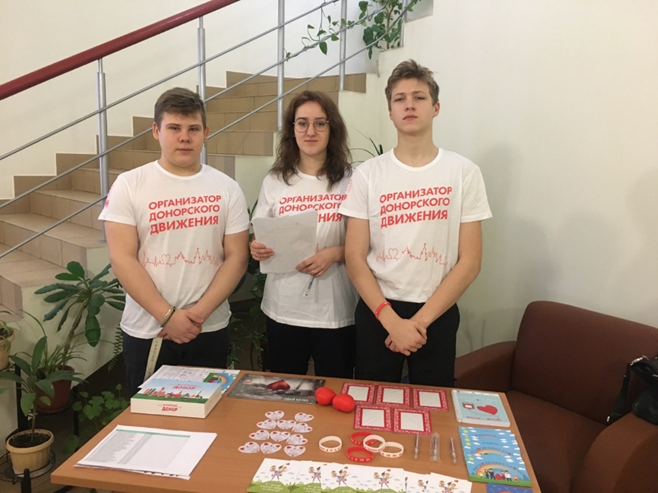 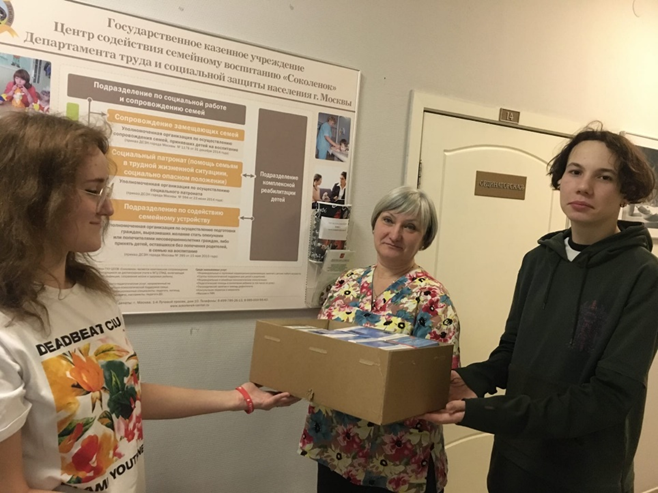 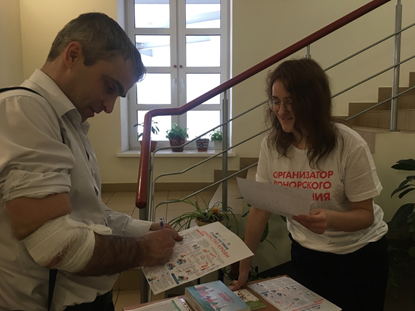 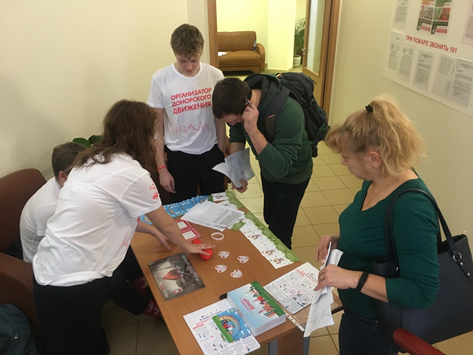 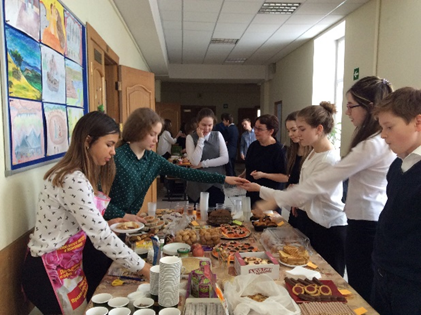 ЧЕМПИОНАТ МИРА ПО ФУТБОЛУ 2018 ГОД
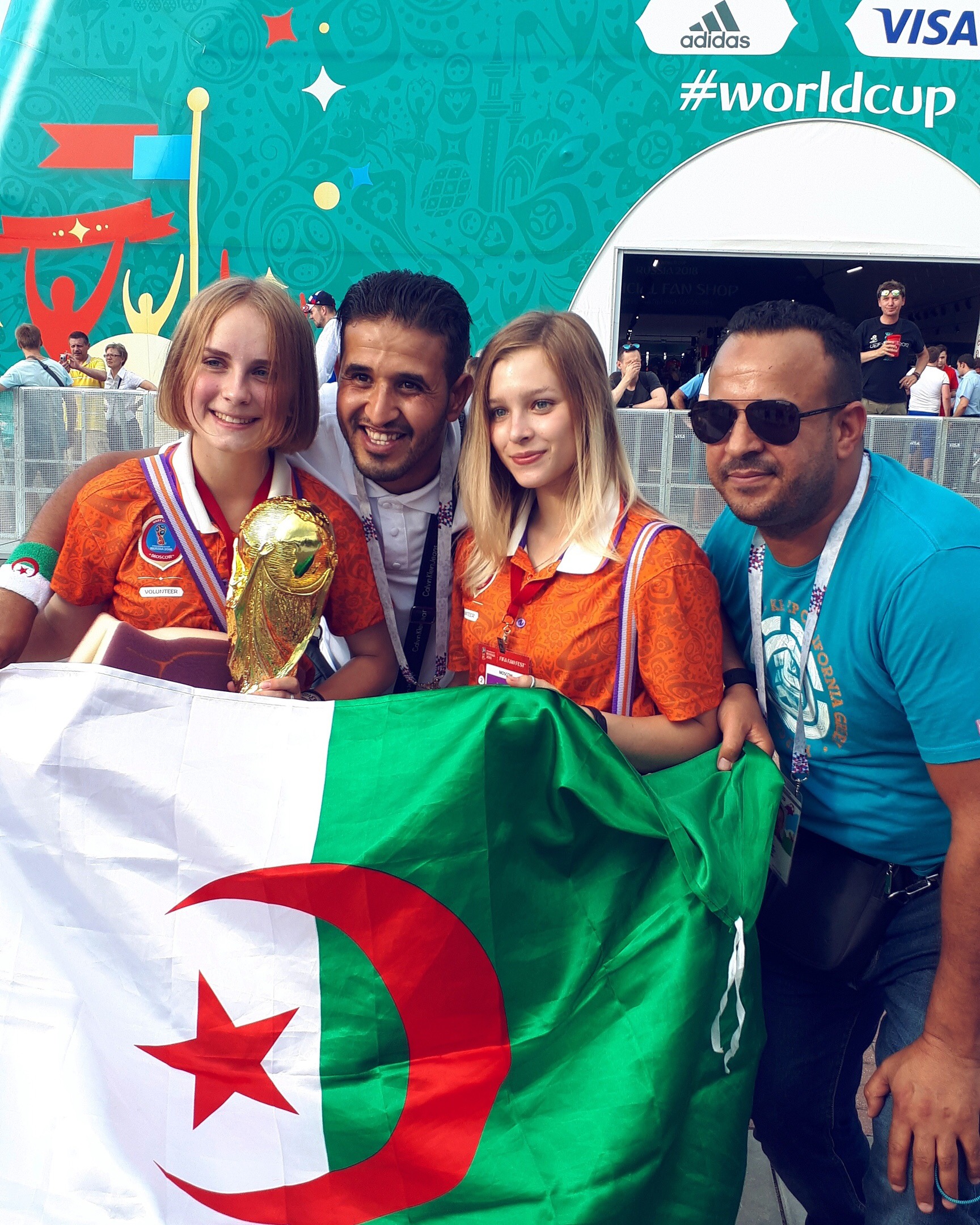 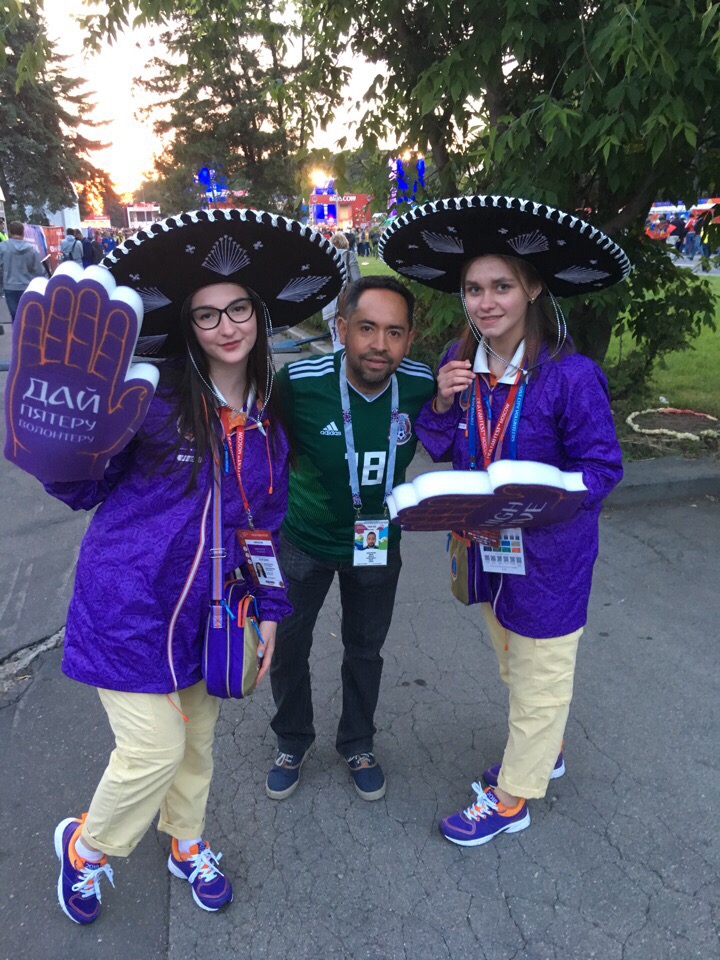 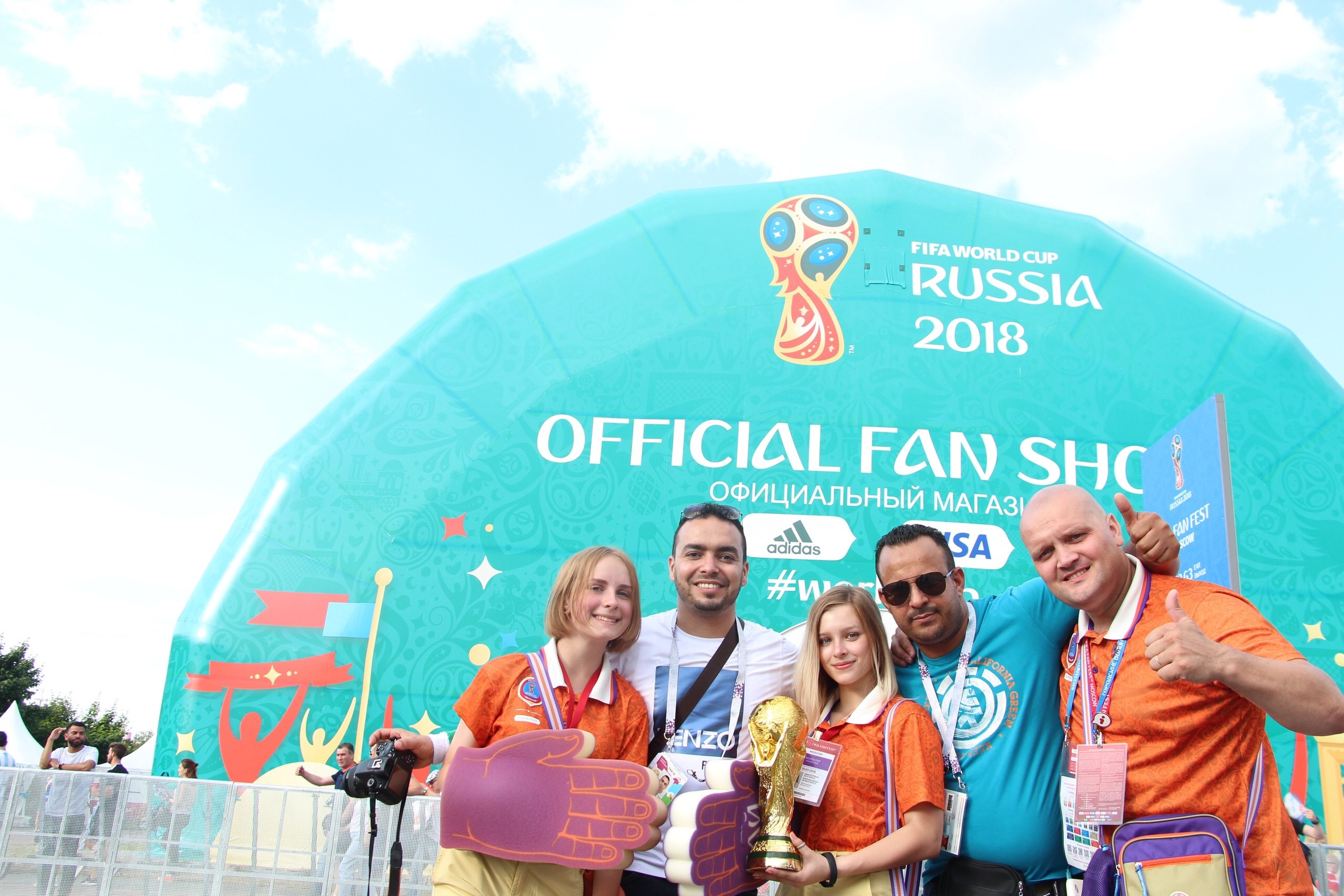 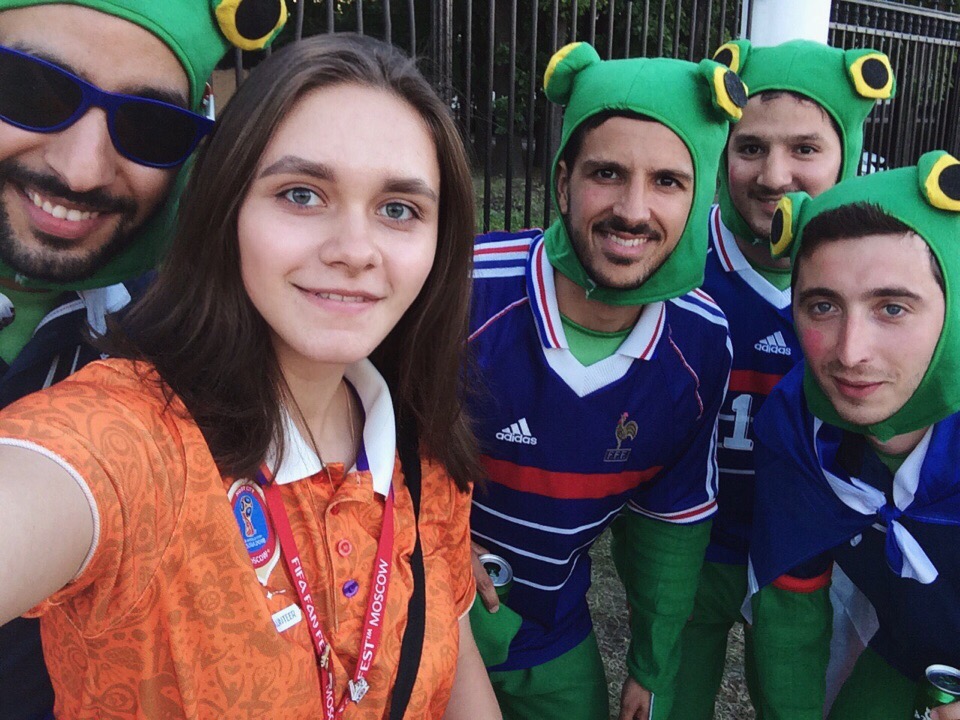 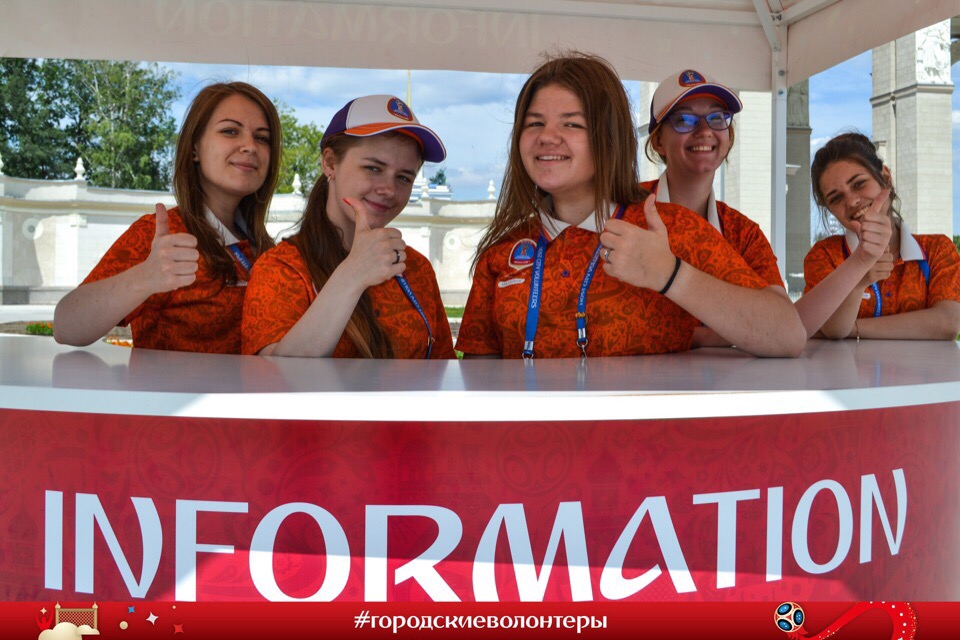 «ПАМЯТЬ СЕРДЦА»БЛАГОТВОРИТЕЛЬНЫЙ КОНЦЕРТ ДЛЯ ВЕТЕРАНОВ
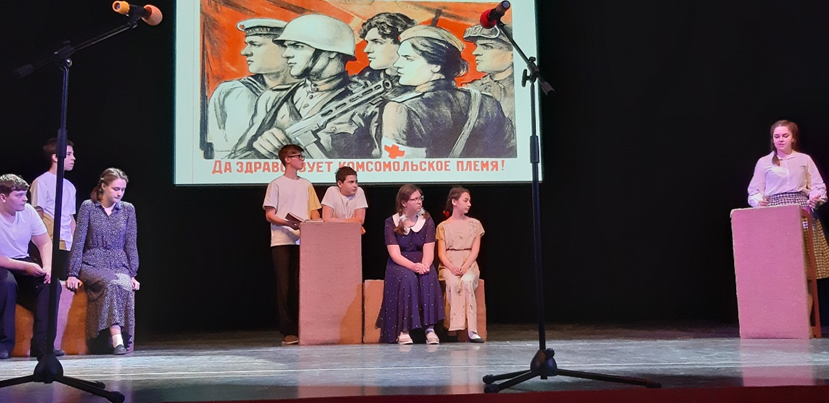 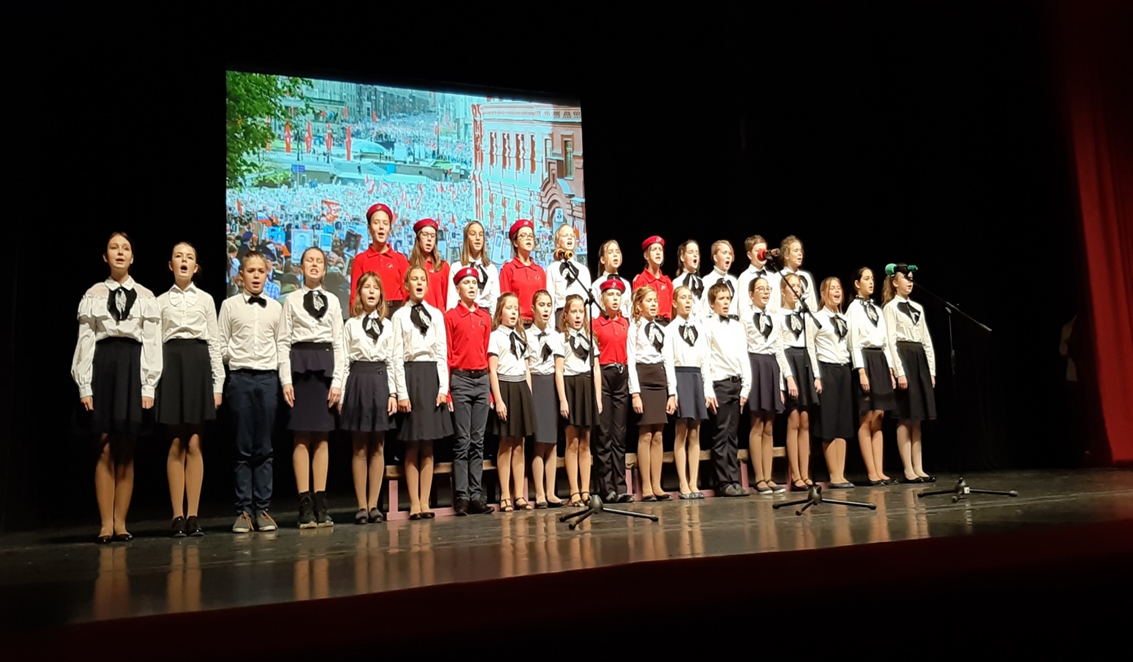 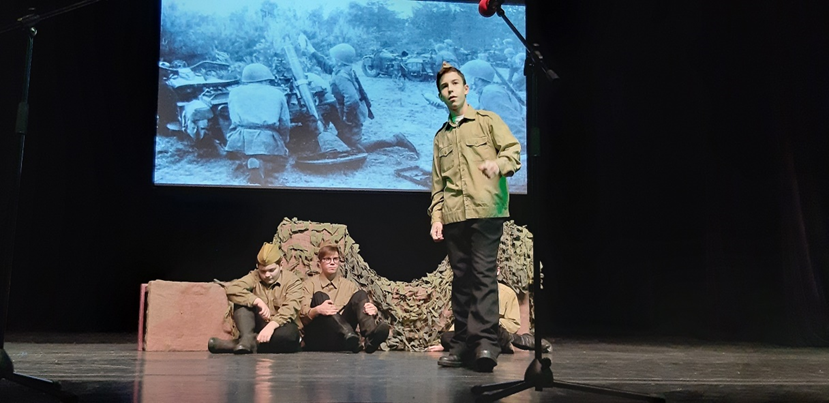 НАШИ МЕРОПРИЯТИЯ
ДЕНЬ МАТЕРИ
«РАДИ МИРА Я ГОТОВ»
ВСЕМИРНЫЙ ДЕНЬ ПРИВЕТСТВИЯ
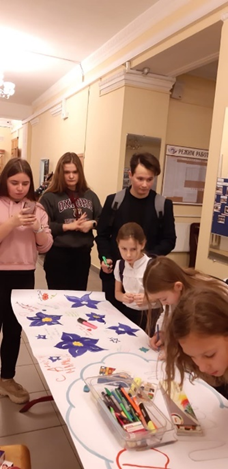 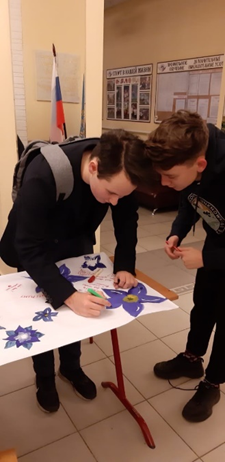 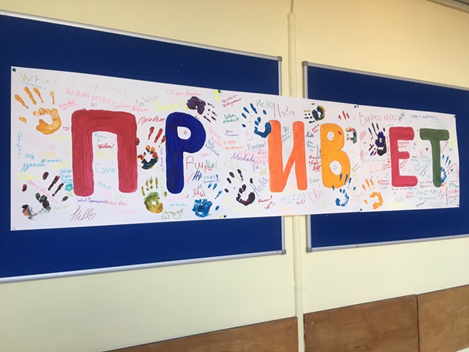 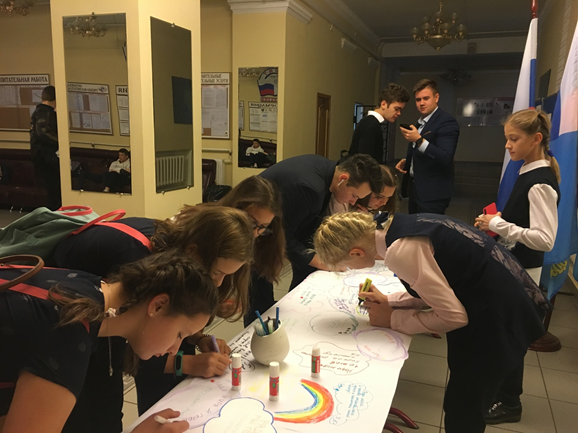 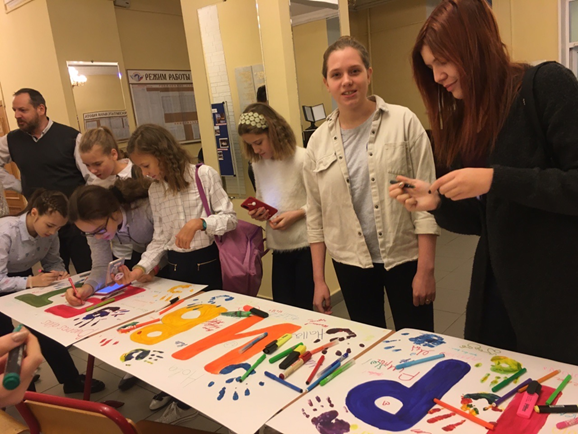 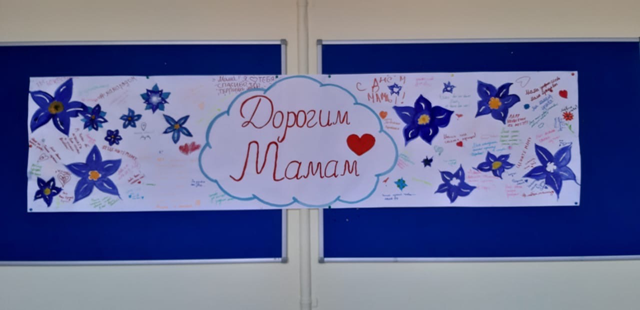 НАШИ МЕРОПРИЯТИЯ
ДЕНЬ СВЯТОГО ВАЛЕНТИНА
ПОСВЯЩЕНИЕ В ПЯТИКЛАССНИКИ
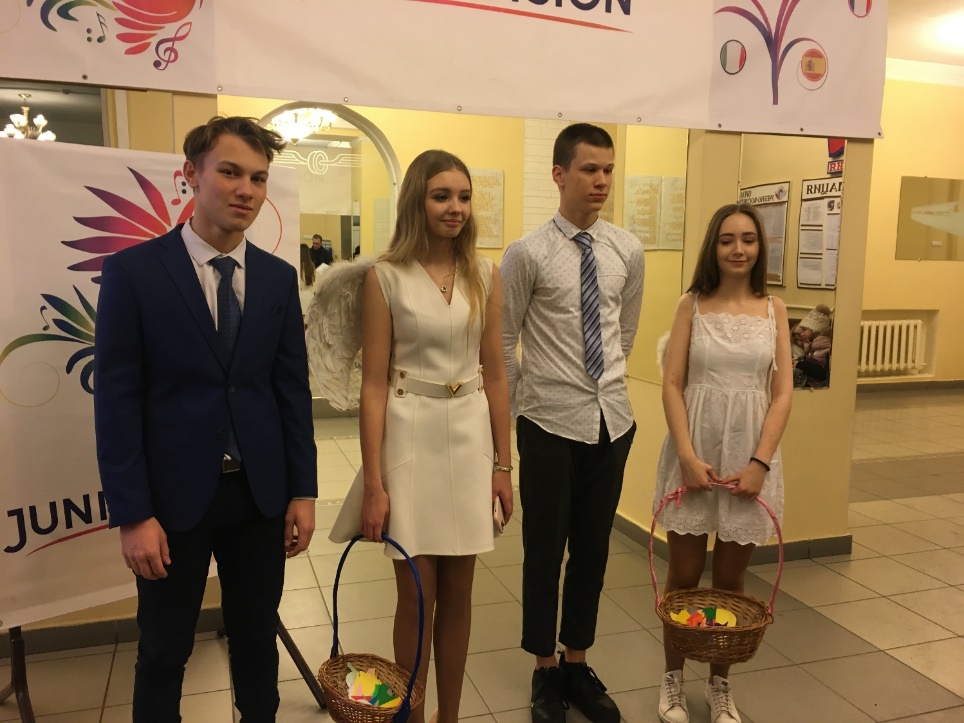 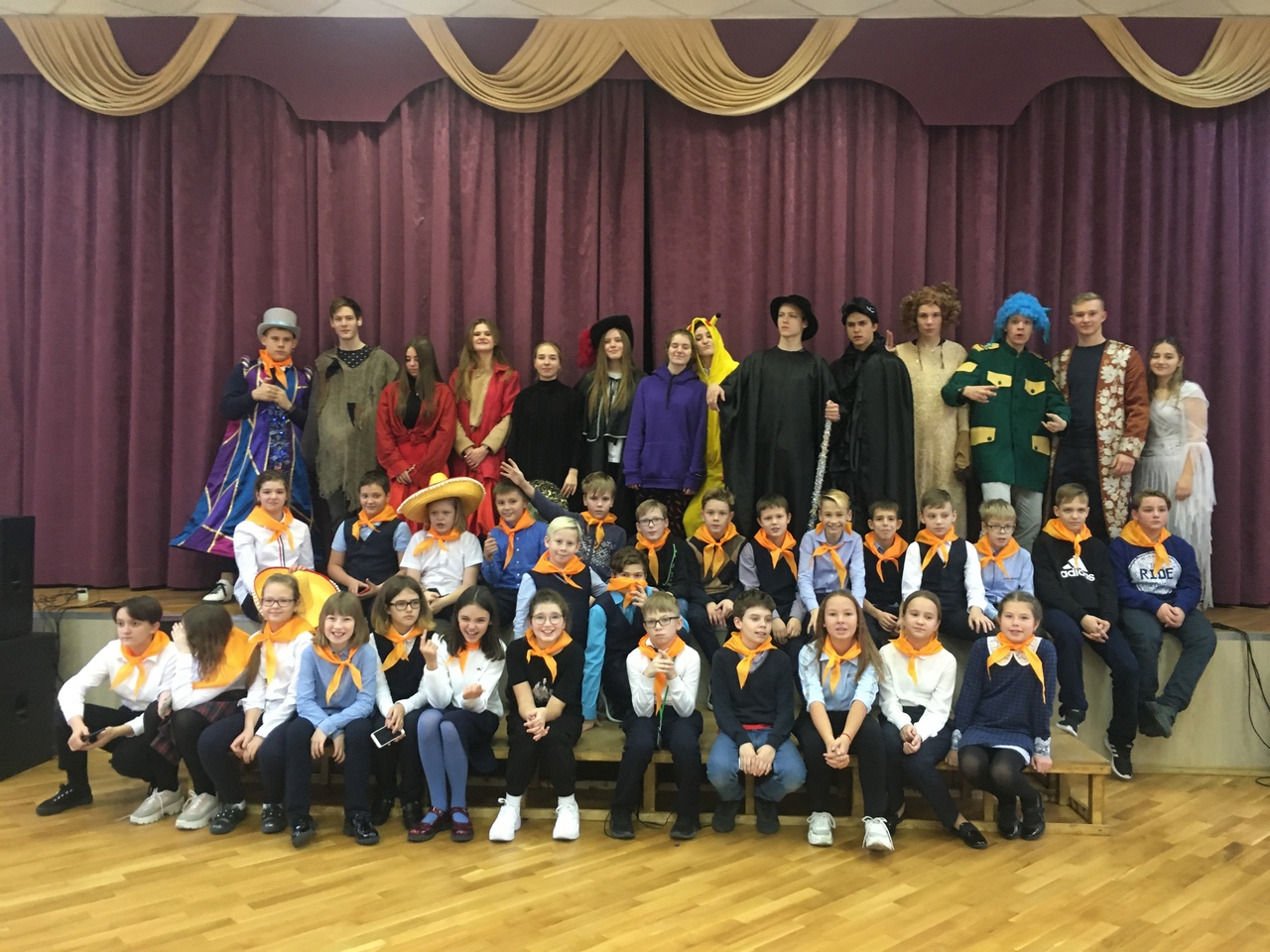 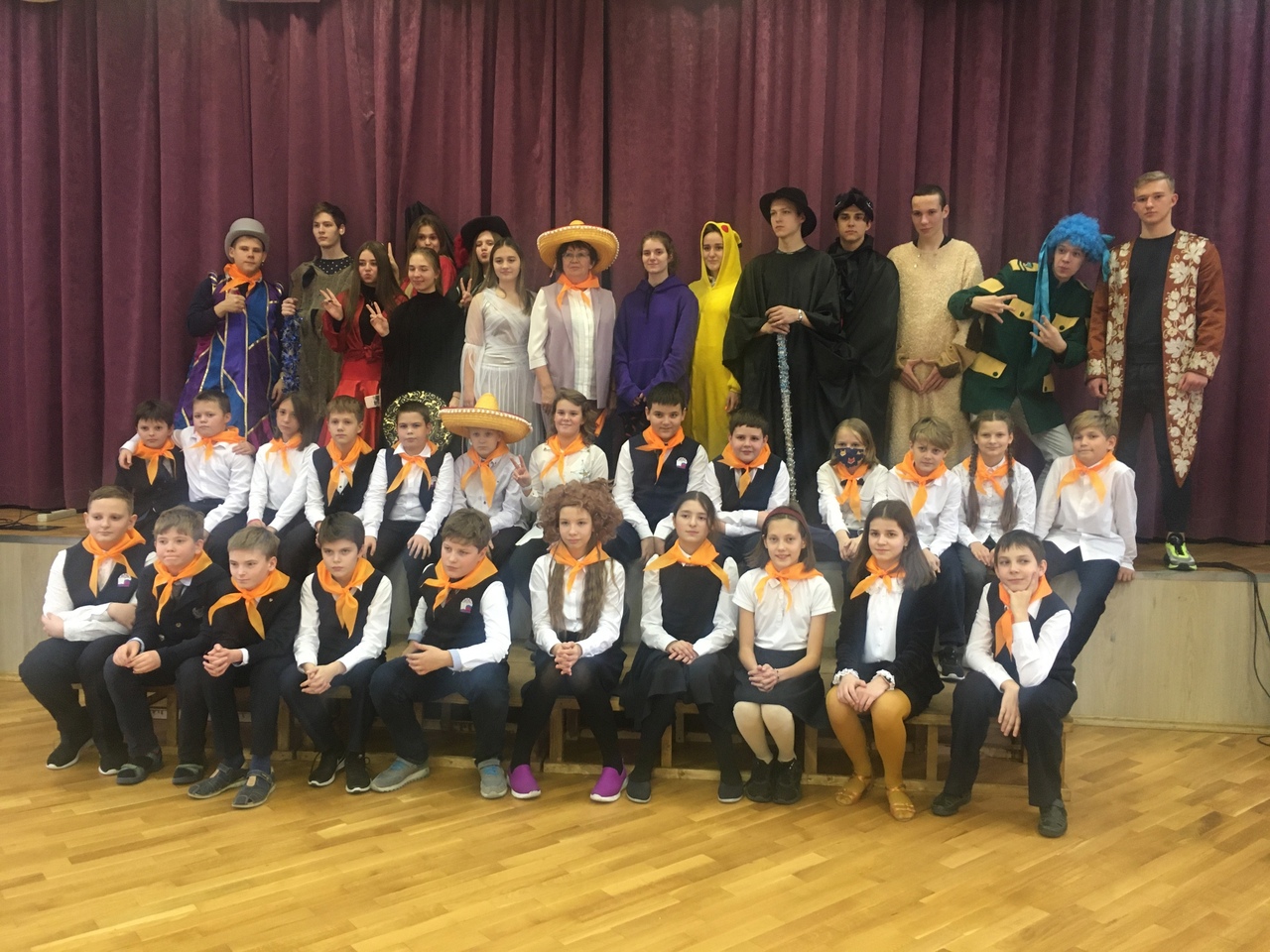 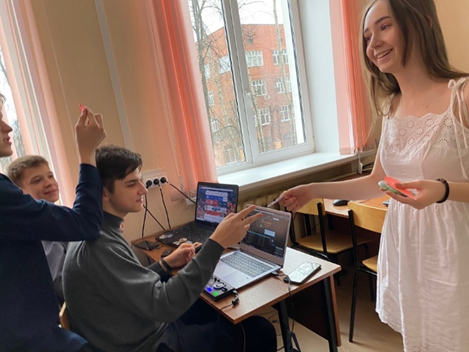 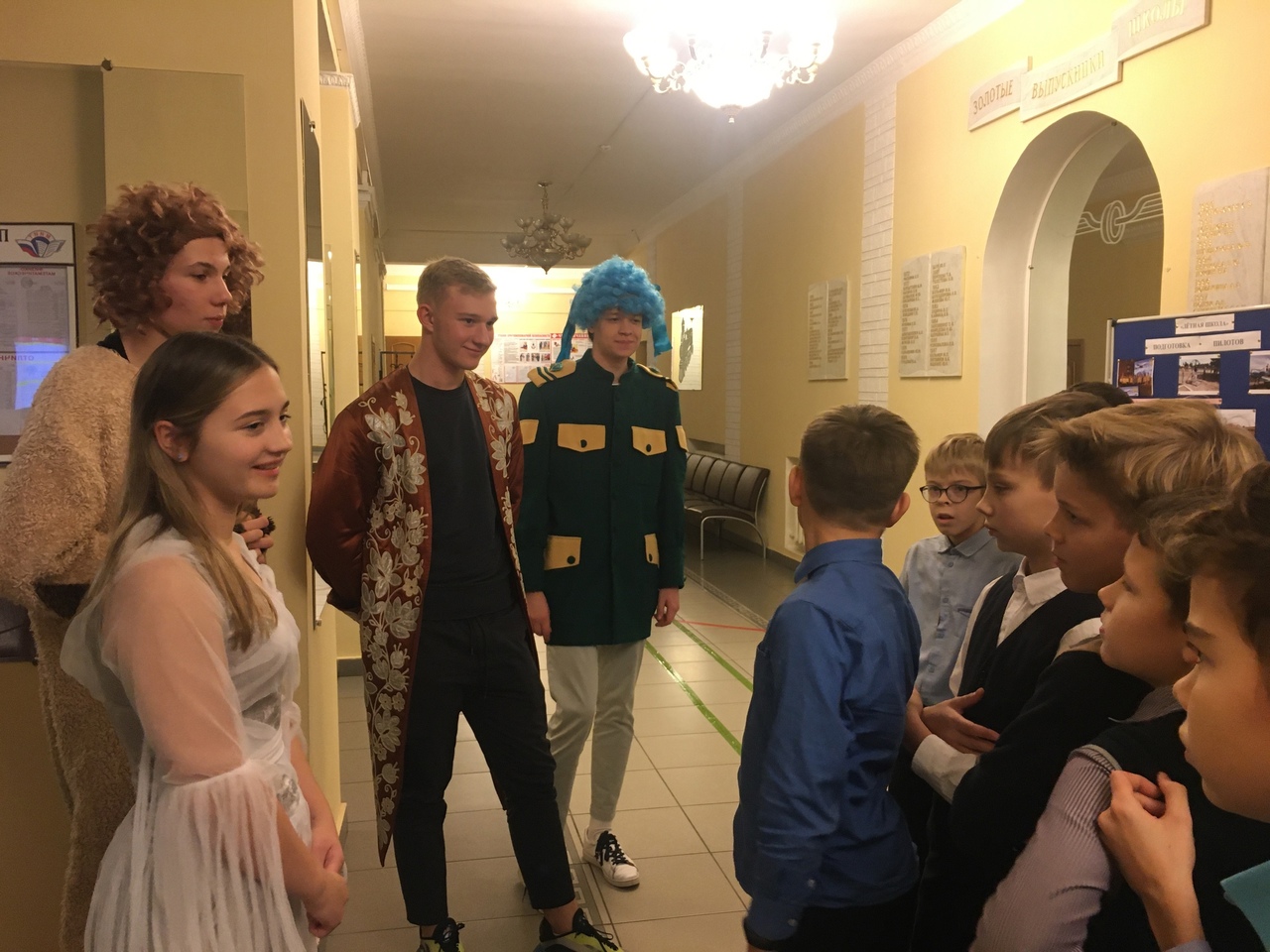 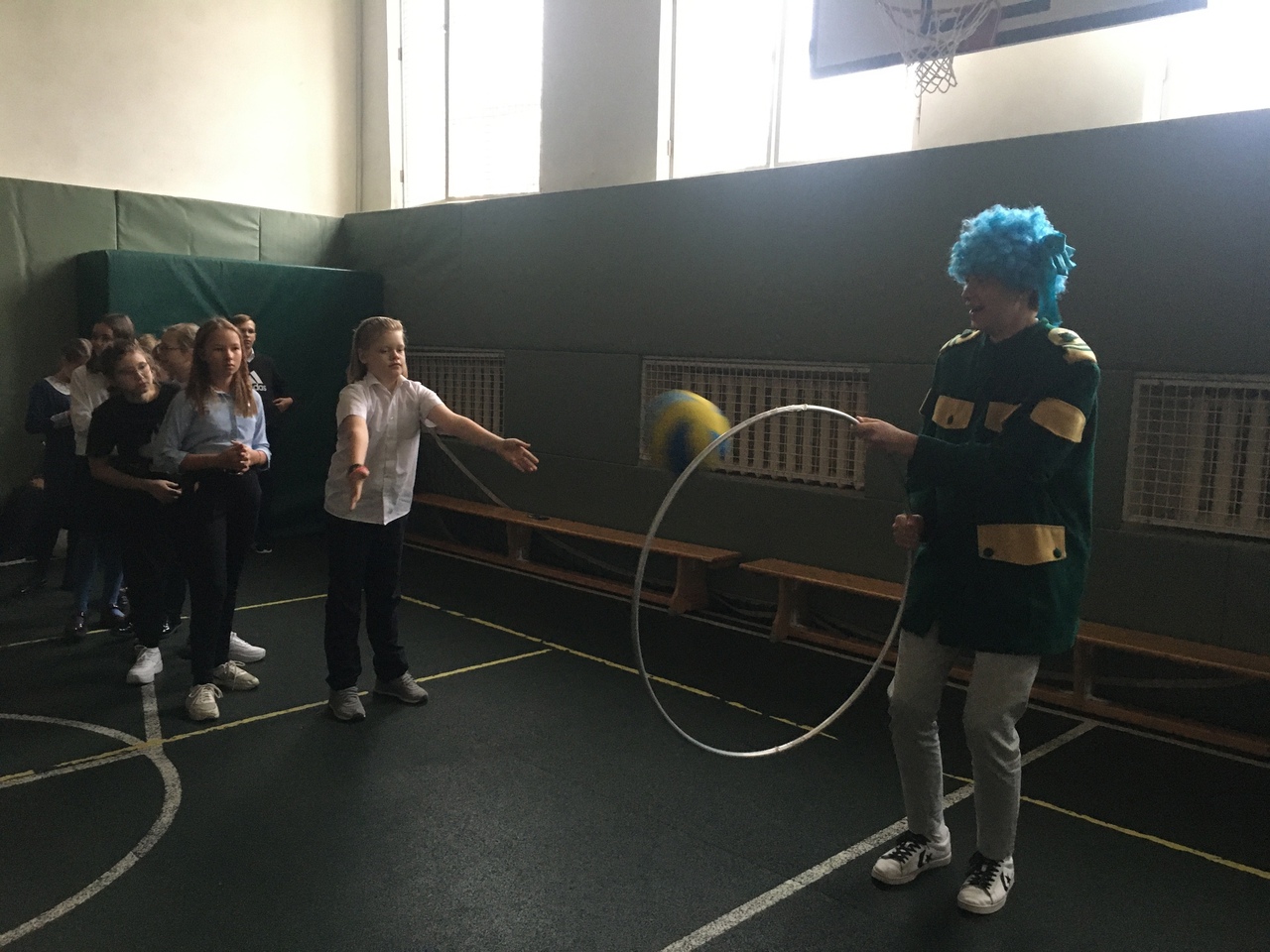 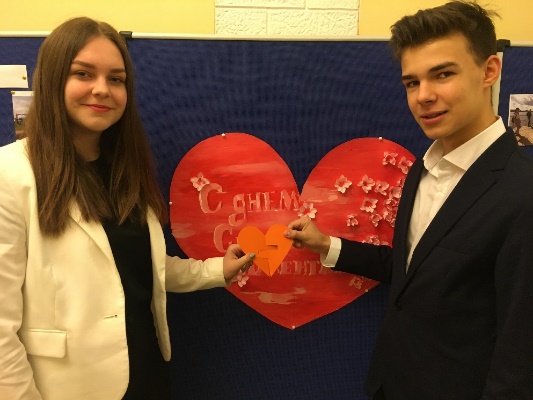 ЮНАРМЕЙСКОЕ ДВИЖЕНИЕ
ЦЕРЕМОНИЯ ПОСВЯЩЕНИЯ В ЮНАРМЕЙЦЫ
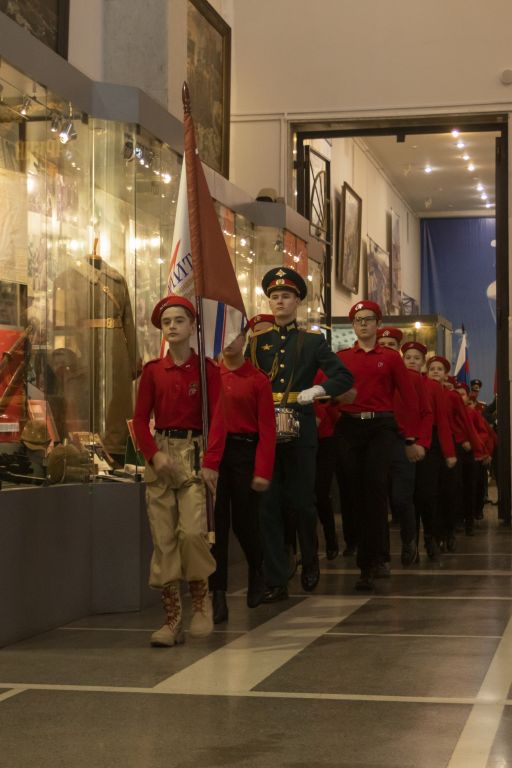 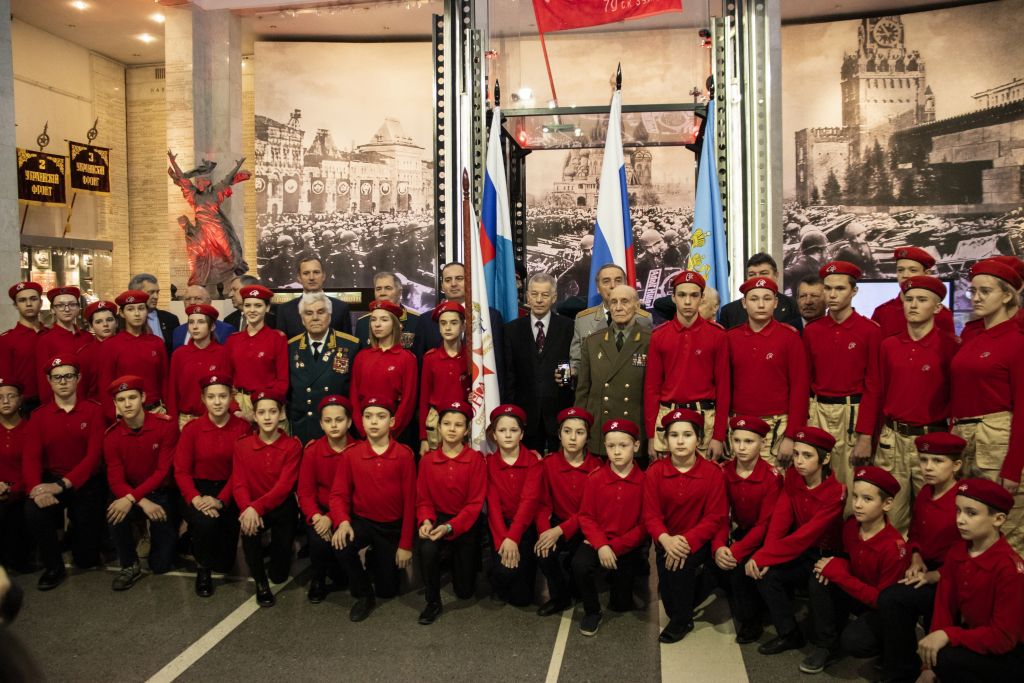 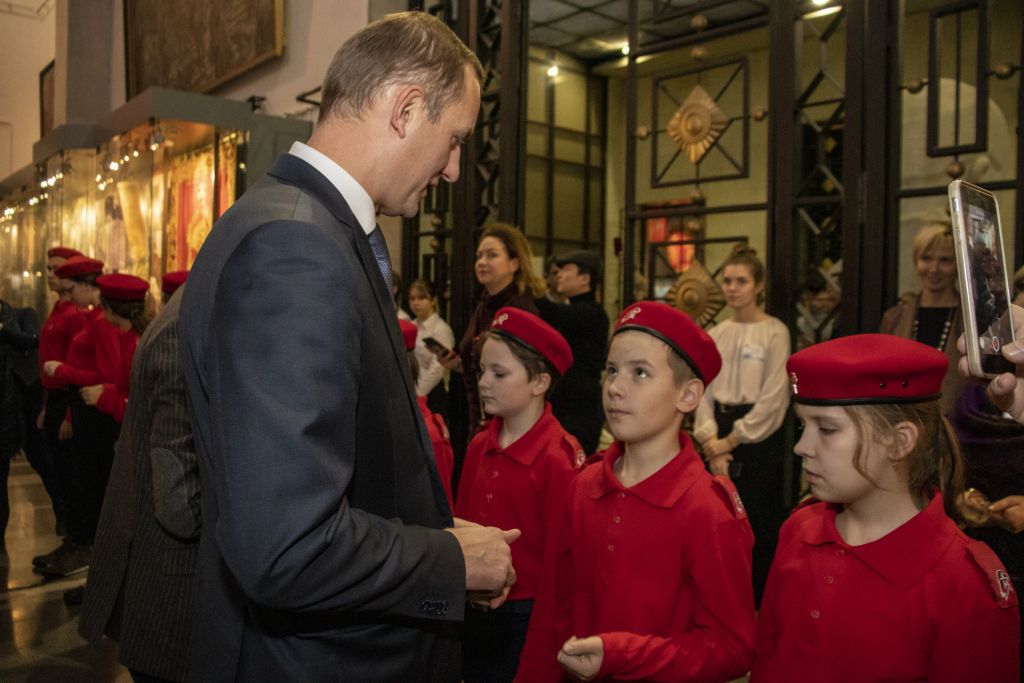 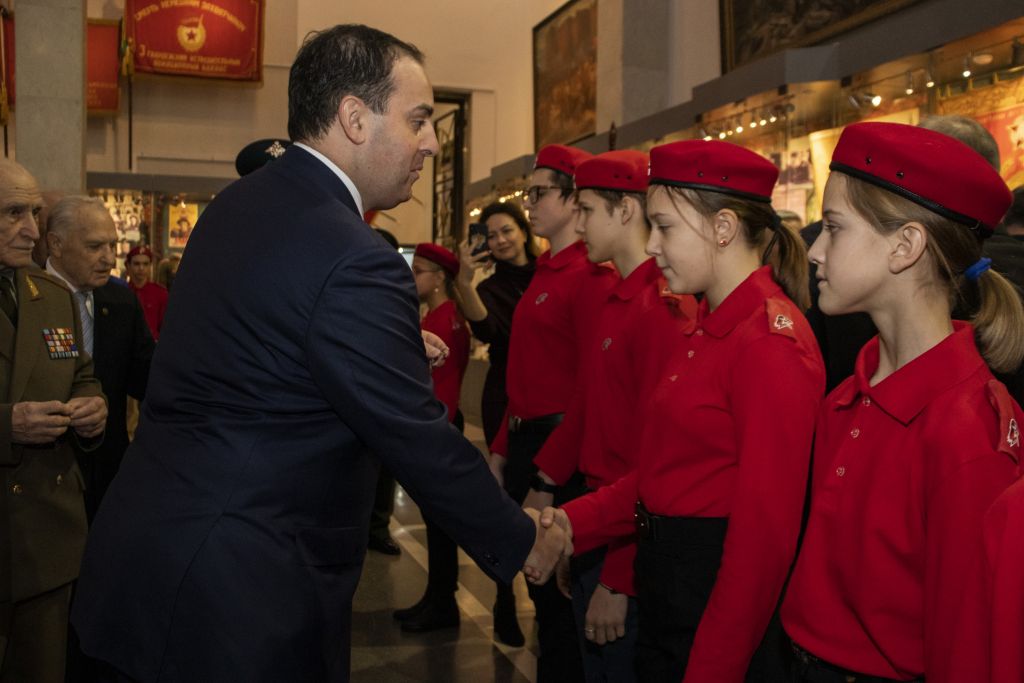 ЮНАРМЕЙСКОЕ ДВИЖЕНИЕ
ОТКРЫТИЕ МЕМОРИАЛЬНОЙ ТАБЛИЧКИ НА БРОНЕПОЕЗДЕ НА МАРКЕ БП 43
БАЛ ЮНАРМЕЙЦЕВ
ВЫЕЗД ЮНАРМЕЙЦЕВ В МУЗЕЙ ВОЕННОЙ ИСТОРИИ
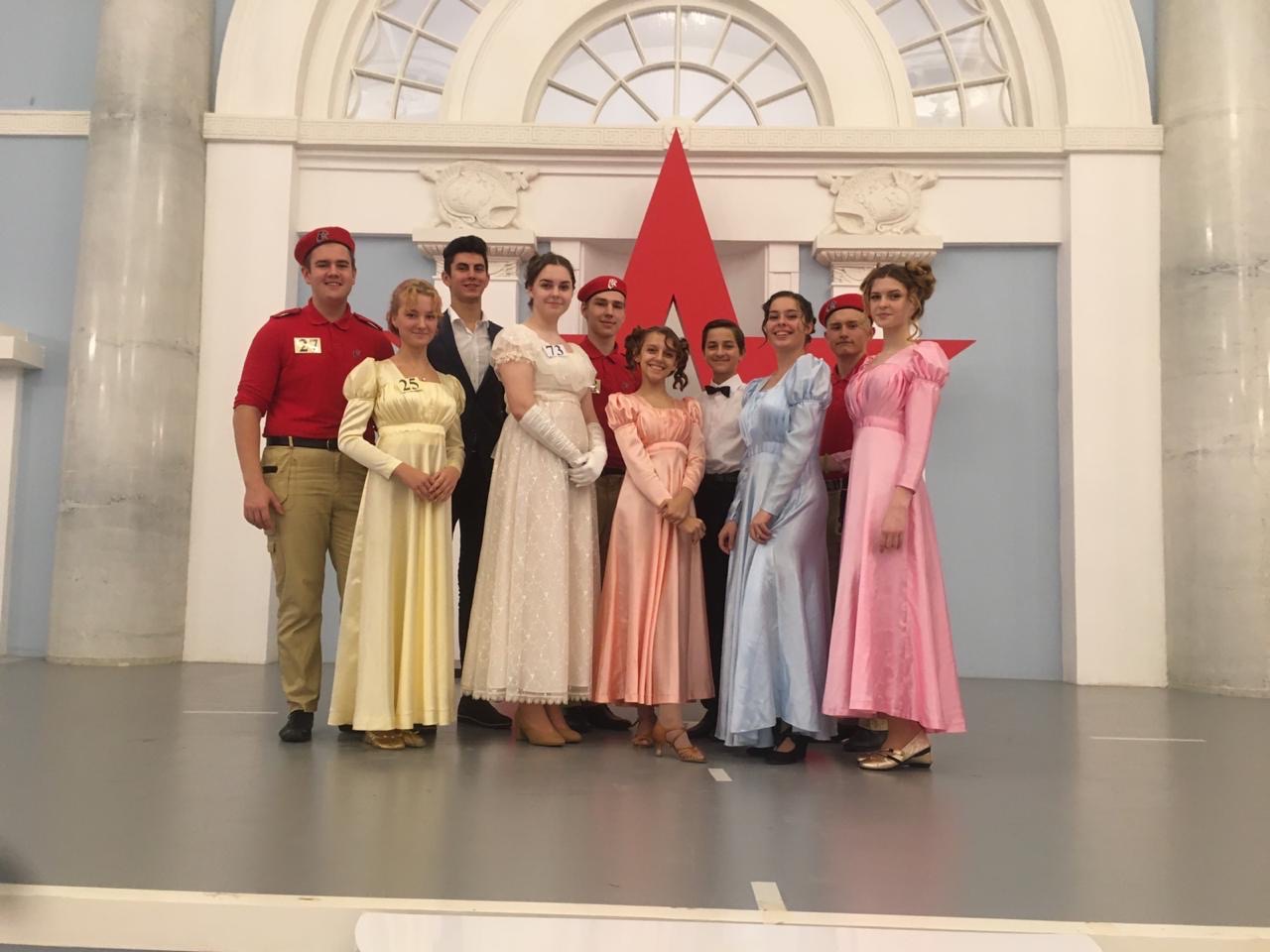 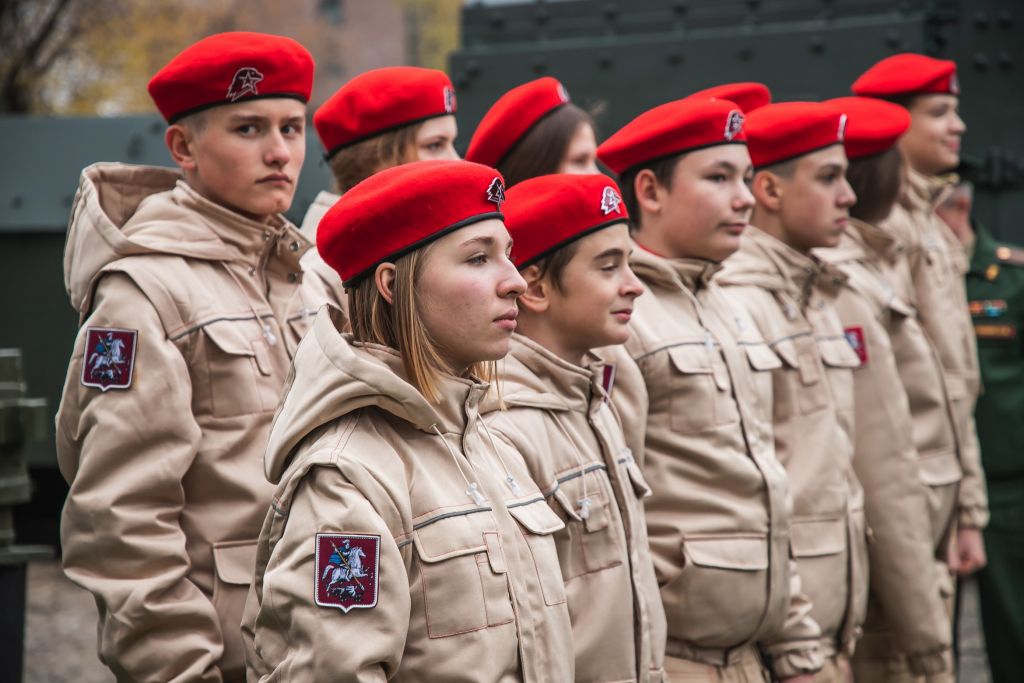 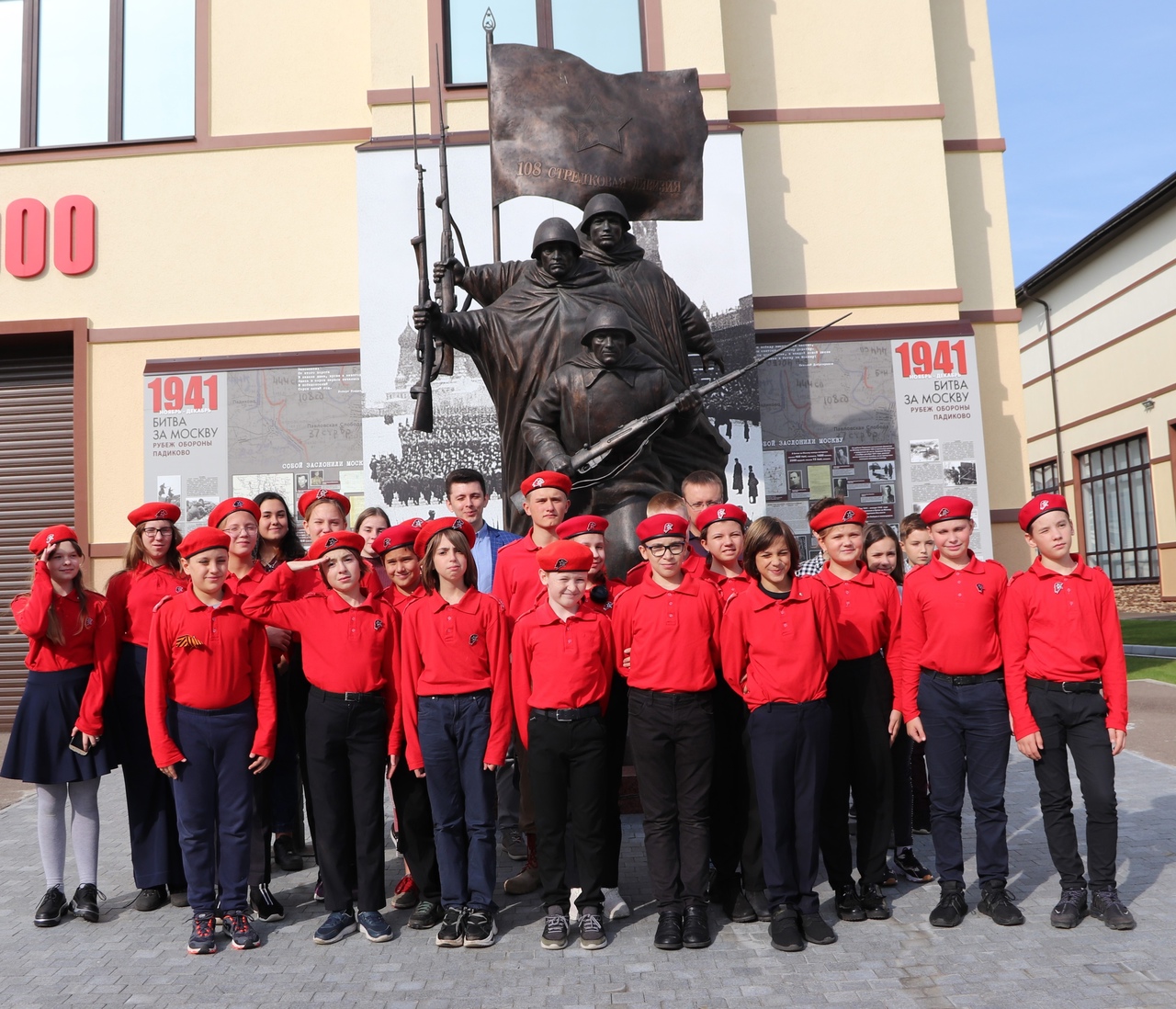 ДЕНЬ СОЛИДАРНОСТИ В БОРЬБЕ С ТЕРРОРИЗМОМ
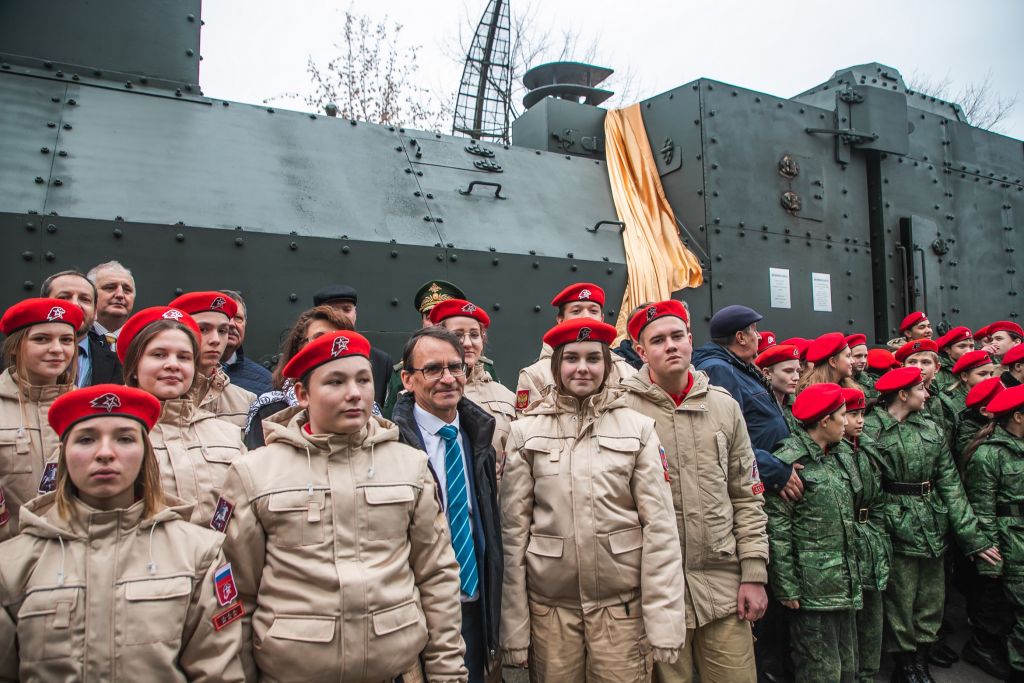 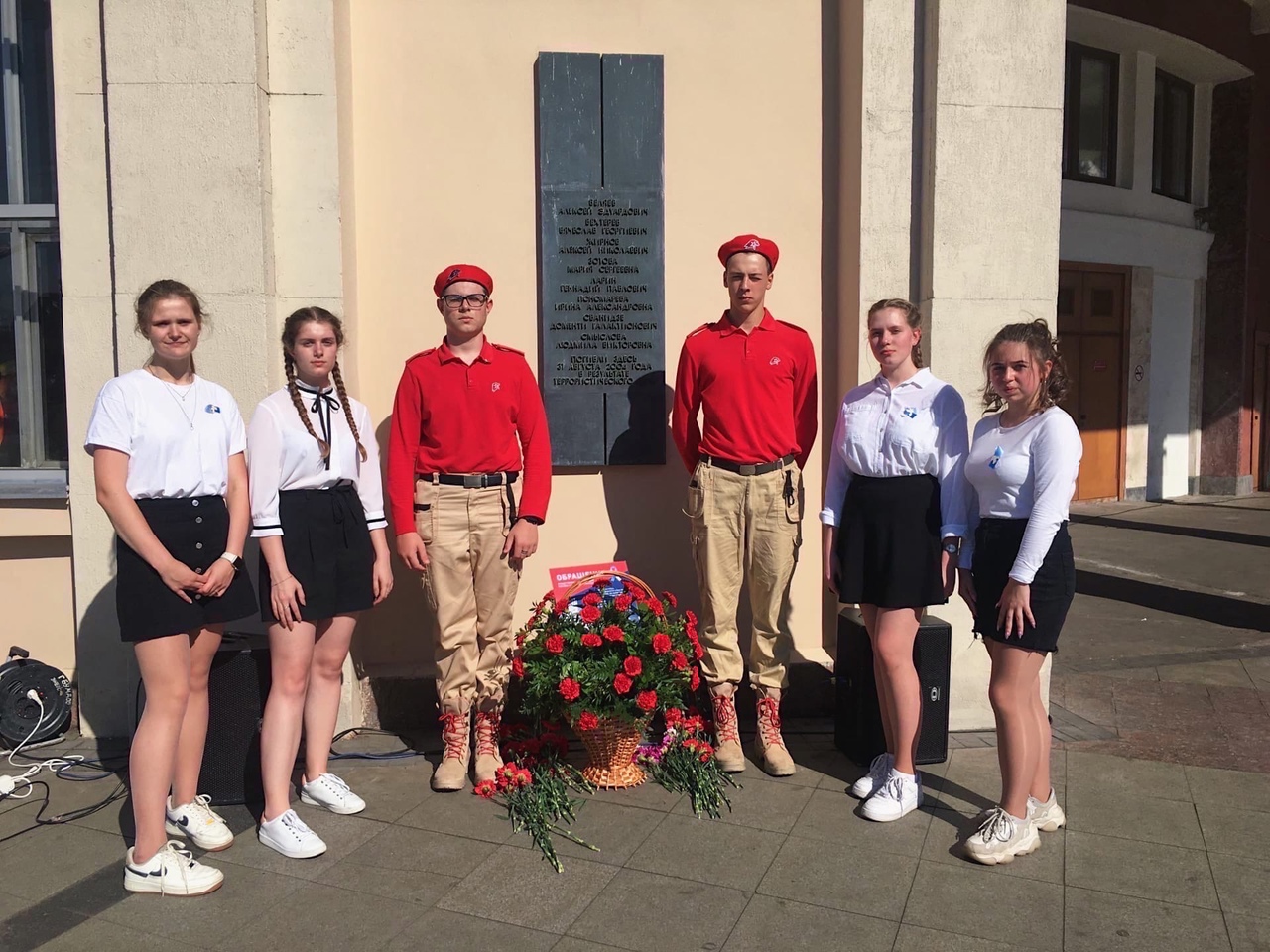 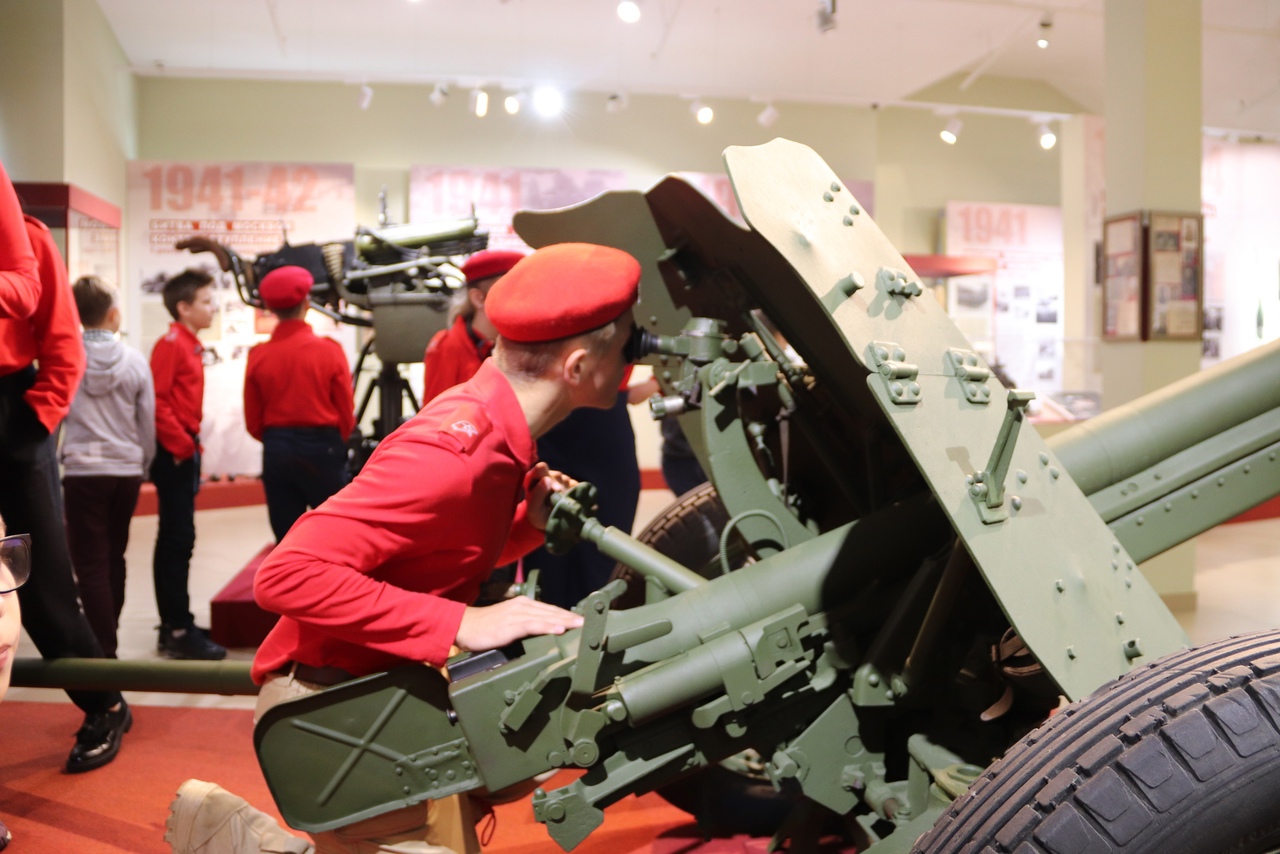 МУЗЕЙ БОЕВОЙ СЛАВЫ И ИСТОРИИ
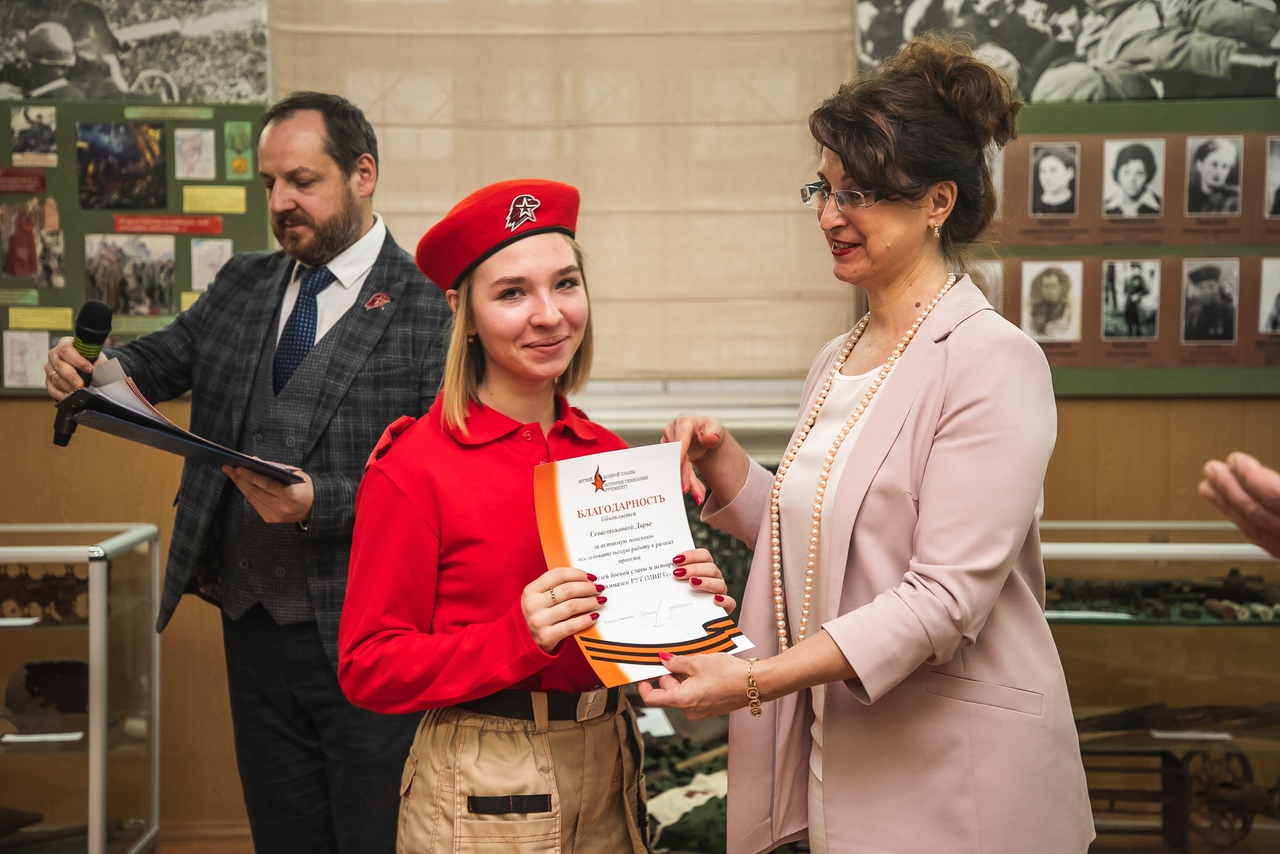 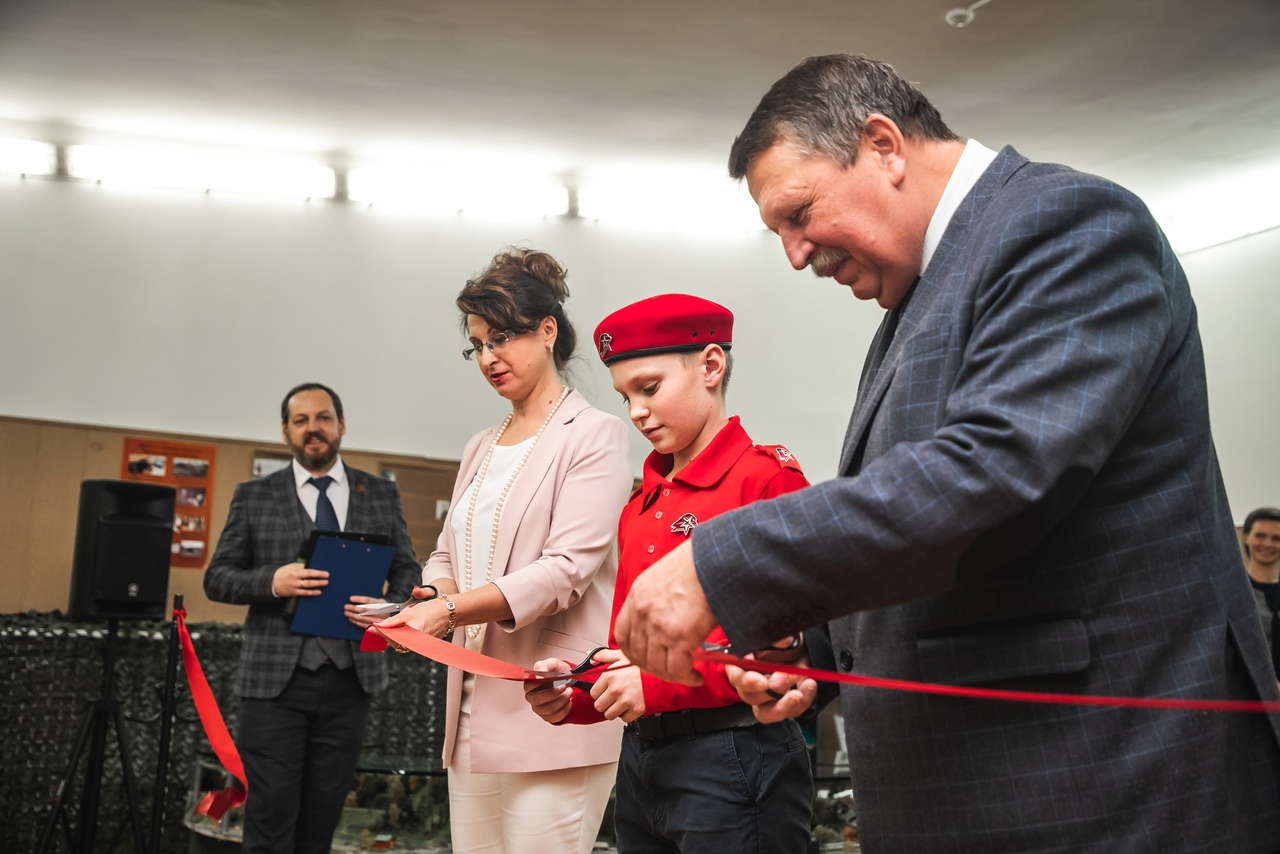 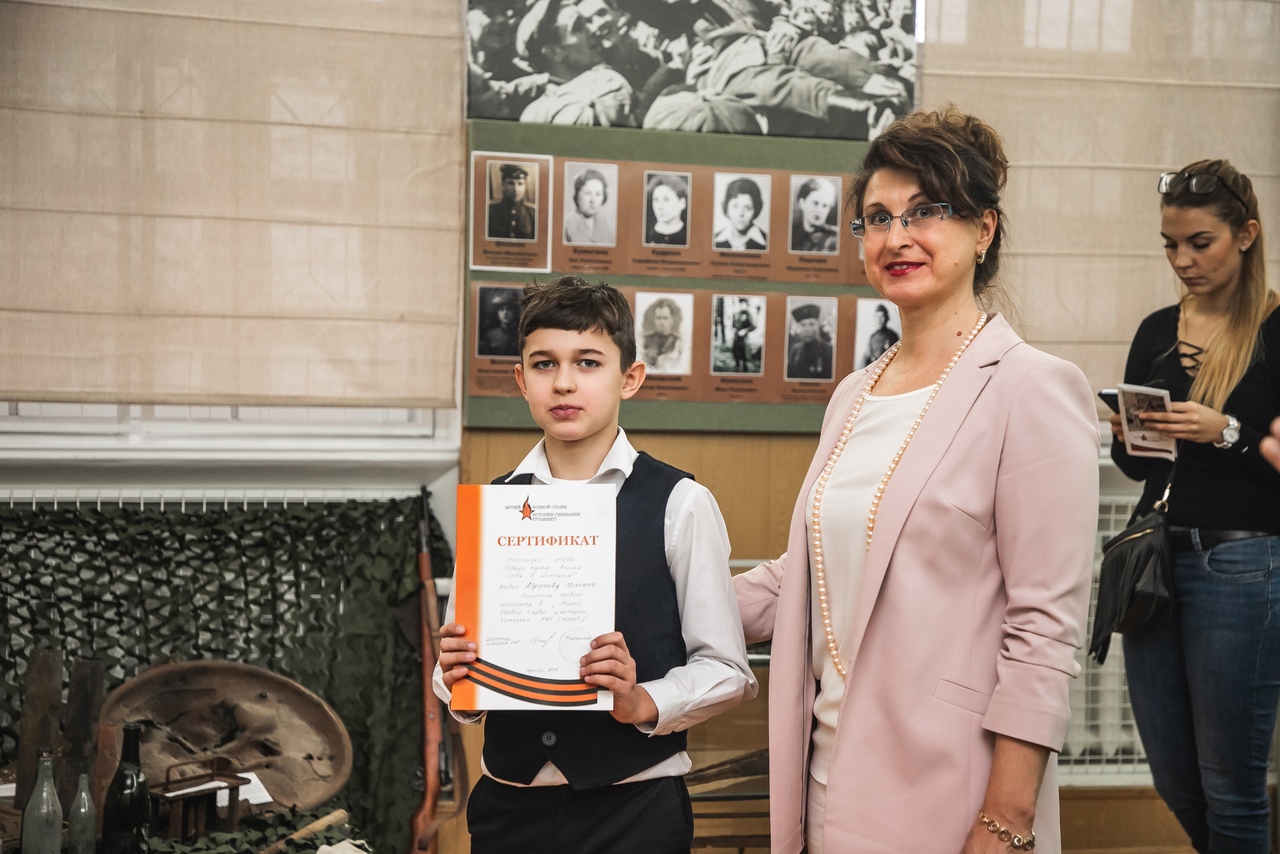 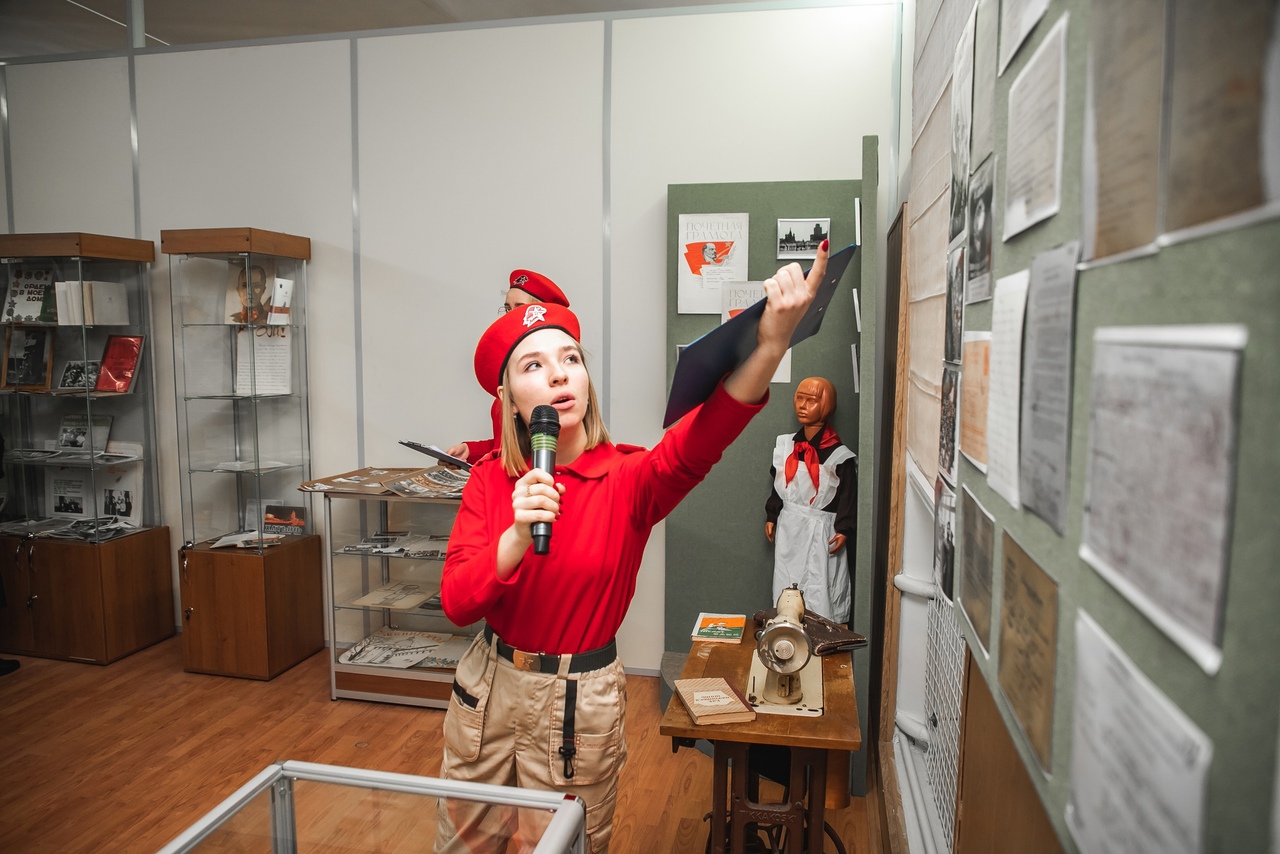 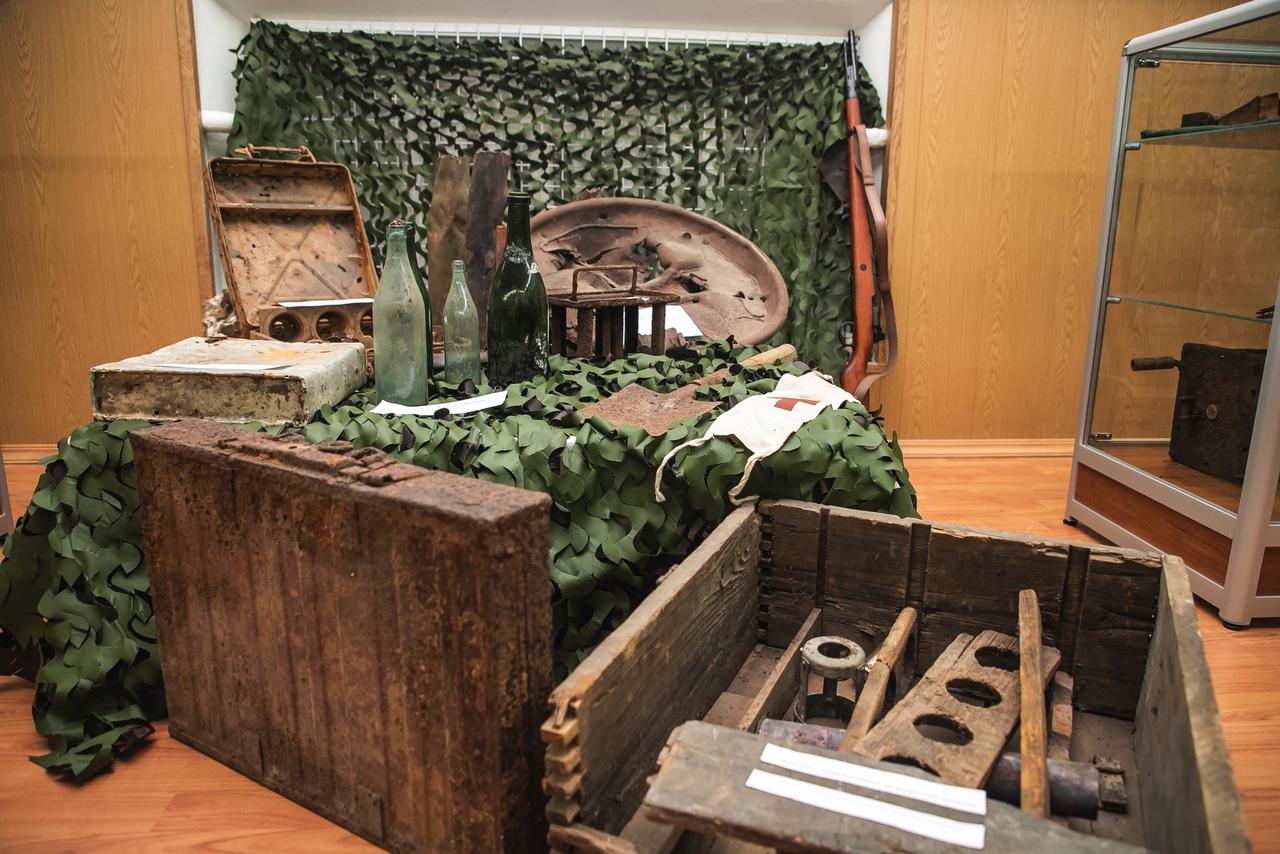